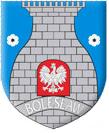 PRZECIWDZIAŁANIE PRZEMOCY W GMINIE BOLESŁAWWYMIANA  DOBRYCH  PRAKTYK
KONFERENCJA 
BOLESŁAW 
20.09.2011R.
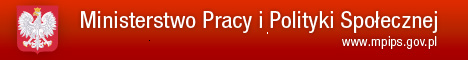 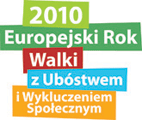 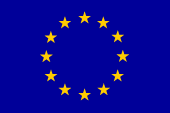 Projekt pod nazwą: „Razem Możemy Więcej”                      w którego realizację włączona została Gmina Bolesław pozwolił na poszerzenie świadomości               na temat przemocy poprzez szeroko zakrojoną kampanię informacyjno-edukacyjną  w Naszej gminie. W ramach wspomnianego projektu zrealizowano wśród mieszkańców badanie ankietowe dot. występowania przemocy domowej.
Skala zjawiska przemocy w rodzinie w Gminie Bolesław W pierwszej połowie 2010r. zostały przeprowadzone badania ilościowe na podstawie ankiety wysyłkowej skierowanej do mieszkańców Gminy Bolesław za pośrednictwem instytucji użyteczności publicznej,  organizacji pozarządowych placówek oświatowo- wychowawczych itp. dotyczące zjawiska przemocy. Wiek  respondentów był zróżnicowany, biorąc pod uwagę płeć dominowały kobiety. Badanie wskazało, że ponad 50% respondentów zetknęło się z przemocą (fizyczną i psychiczną), której sprawcami byli najczęściej najbliżsi członkowie rodziny. Znaczna część sprawców była pod wpływem alkoholu lub innych środków odurzających.  Wiek  respondentów przedstawia poniższy wykres:
W 2011r. Gmina Bolesław – Gminny Ośrodek Pomocy Społecznej została zaproszona do współpracy poprzez uczestnictwo  w projekcie.
Udział Gminy w projekcie polega na  pełnieniu przez pracownika GOPS Bolesław funkcji członka koalicji, konsultanta, doradcy 
w rozwiązywaniu bieżących problemów rodzin dotkniętych przemocą domową. Koalicja pod nazwą „Przeciw przemocy. Budowanie lokalnych koalicji – interwencje w przemocy domowej’ jest realizowana w ramach projektu pod nazwą „Aktywni w drodze do pracy” w ramach Programu Operacyjnego Kapitał Ludzki współfinansowanego przez Unię Europejską ze środków Europejskiego Funduszu Społecznego.
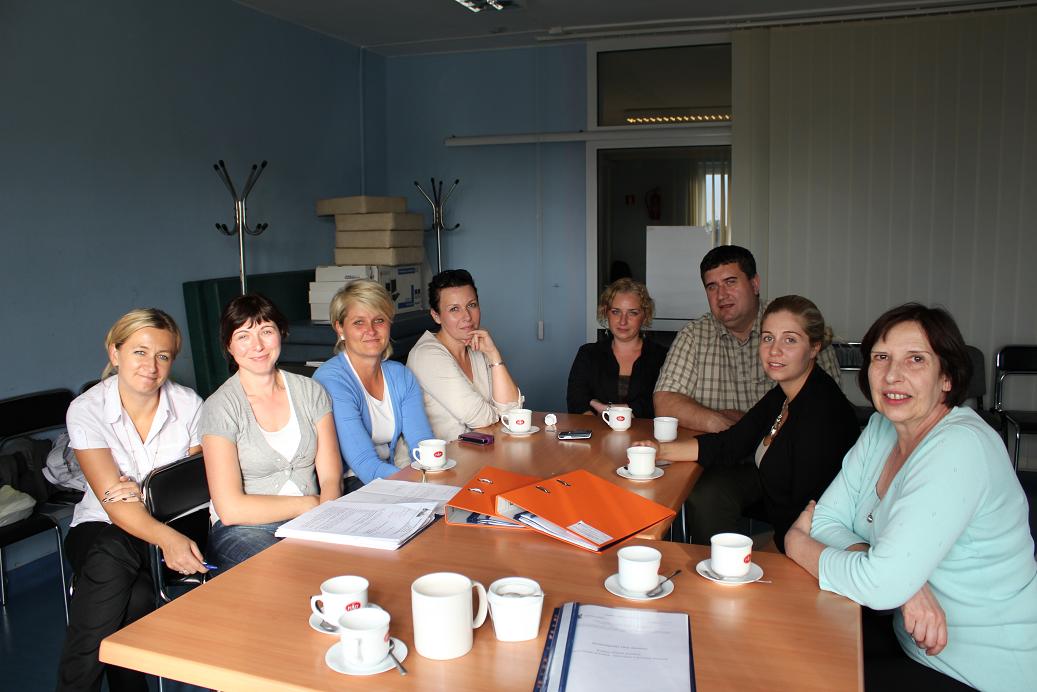 BOLESŁAW UL. GŁÓWNA 46 TEL. (32) 62- 00- 126 DYŻURY PEŁNIĄ:-  LEK. MED. PSYCHOTERAPEUTA-  PSYCHOLOG-  MEDIATOR-  RADCA PRAWNY- CERTYFIKOWANY SPECJALISTA PSYCHOTERAPII UZALEŻNIEŃ-  INSTRUKTOR TERAPII  UZALEŻNIEŃ-  PRACOWNIK SOCJALNY      ZAPEWNIAMY BEZPŁATNE, PROFESJONALNE PORADNICTWO I DORADZTWO                             W ZAKRESIE UZALEŻNIEŃ ORAZ PRZEMOCY DOMOWEJ.
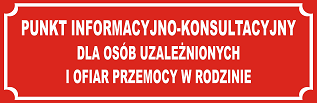 URUCHOMIONO TELEFON DLA OSÓB I RODZIN UWIKŁANYCH W PRZEMOC
32 62 00 126
Gminny Ośrodek Pomocy Społecznej w Bolesławiu  w dniu 27 listopada 2008 roku Uchwałą Rady Gminy Bolesław Nr XXVII/173/2008 przyjęto Gminny System
Przeciwdziałania Przemocy w Rodzinie dla Gminy Bolesław na lata 2008 – 2010, w dniu   26 października 2010r. w  Gminie Bolesław został przyjęty Uchwałą Rady Gminy Bolesław Nr XLIX/348/2010 Gminny Program Przeciwdziałania Przemocy                     w Rodzinie oraz Ochrony Ofiar Przemocy w Rodzinie dla Gminy Bolesław na lata 2010-2013.
Uchwałą Nr XLIX/349/2010 Rady Gminy Bolesław z dnia 26 października 2010r. przyjęto tryb i sposób powoływania                             i odwoływania członków Zespołu interdyscyplinarnego ds. przeciwdziałania przemocy w rodzinie oraz szczegółowych warunków jego funkcjonowania.
W dniu 7 grudnia 2010r. Wójt Gminy Bolesław Zarządzeniem                 Nr 0151/127/2010
powołał Zespół interdyscyplinarny.

Obecny skład Zespołu: 
Anna Kruszak – Kołodziejczyk - Kierownik GOPS-  Przewodniczący Zespołu interdyscyplinarnego,
Katarzyna Kurek -  Pełnomocnik ds. Profilaktyki i Przeciwdziałania Uzależnieniom,
Tadeusz Lekki -  Przewodniczący GKRPA,
Janina Borowiec-  Dyrektor SZOiW,
Rafał Kaczmarczyk -  Komendant Komisariatu Policji w Bukownie,
Małgorzata Rotarska -  Kuratorska Służba Sądowa,
Marek Trzcionkowski - Kierownik Ośrodka Zdrowia,
Monika Mucha - Labisko -  Prezes Stowarzyszenia na Rzecz Rozwoju i Promocji Gminy Bolesław.
Zadaniem Zespołu interdyscyplinarnego jest integrowanie                      i koordynowanie działań przedstawicieli różnych instytucji, specjalistów w zakresie ochrony przed przemocą w rodzinie,                                     a w szczególności:
-   diagnozowanie problemu przemocy w rodzinie,
-   podejmowanie działań w środowisku zagrożonym przemocą 
w rodzinie mających na celu przeciwdziałanie temu zjawisku,
inicjowanie interwencji w środowisku dotkniętym przemocą 
w rodzinie,
-   rozpowszechnianie informacji o instytucjach, osobach i możliwościach udzielania pomocy w środowisku lokalnym,
inicjowanie działań w stosunku do osób stosujących przemoc 
w rodzinie.
Posiedzenia Zespołu interdyscyplinarnego odbywają się w zależności od potrzeb, jednak nie rzadziej niż raz na trzy miesiące.
W związku z koniecznością realizacji art. 12a ustawy z dnia 5 lipca 2005r.o przeciwdziałaniu przemocy w rodzinie Zespół interdyscyplinarny opracował gminną procedurę postępowania w sytuacji konieczności odebrania dziecka z rodziny.
W razie bezpośredniego zagrożenia życia lub zdrowia dziecka w związku                  z przemocą w rodzinie pracownik socjalny wykonując swoje obowiązki służbowe podejmuje następujące czynności: 1. Natychmiastowo powiadamia o konieczności odebrania dziecka  w związku z przemocą w rodzinie:a) funkcjonariusza Komisariatu Policji w Bukownie,b) lekarza lub  pielęgniarkę lub ratownika medycznego.2. Pracownik socjalny zbiera i gromadzi  informacje  o możliwości umieszczenia dziecka u osoby najbliższej nie zamieszkującej wspólnie, u której można bezpiecznie pozostawić dziecko, chyba że, dziecko będzie wymagało hospitalizacji.3. Pracownik socjalny wspólnie z  policją oraz służbą zdrowia podejmuje interwencje w miejscu zamieszkania lub pobytu dziecka.4. Pracownik socjalny wspólnie z  przedstawicielem policji oraz służby zdrowia podejmuje wspólna decyzję o odebraniu dziecka z rodziny.W zależności od potrzeb oraz stanu psycho- fizycznego odbieranego dziecka może ono zostać skierowane na konsultację medyczną do szpitala lub innej placówki leczniczo – diagnostycznej.
5. Pracownik socjalny kontaktuje się telefonicznie z Sądem Rejonowym w Olkuszu Wydziałem III Rodzinnym i Nieletnich - powiadamia o konieczności odebrania dziecka oraz PCPR w Olkuszu, jeżeli dziecko będzie trzeba umieścić w rodzinie zastępczej, pogotowiu rodzinnym lub innej placówce opiekuńczo – wychowawczej, celem określenia miejsca umieszczenia dziecka wraz ze wskazaniem.6. Pracownik socjalny lub funkcjonariusz Komisariatu Policji w Bukownie wręcza rodzicom, opiekunom prawnym lub faktycznym odebranego dziecka pisemne pouczenie o prawie do złożenia zażalenia na odebranie dziecka.Sąd rozpatruje zażalenie niezwłocznie, nie później jednak niż w ciągu 24 godzin.W razie uznania bezzasadności lub nielegalności odebrania dziecka sąd zarządza natychmiastowe przekazanie dziecka rodzicom, opiekunom prawnym lub faktycznym, od których dziecko zostało odebrane.7. Pracownik socjalny  wraz z przedstawicielami w/w służb zapewnia odebranemu dziecku bezpieczny transport do innej niezamieszkałej wspólnie osoby lub rodziny zastępczej, pogotowia rodzinnego lub  placówki opiekuńczo – wychowawczej np. poprzez przewóz dziecka udostępnionym przez Urząd Gminy Bolesław samochodem służbowym dostosowanym do przewozu dzieci i niemowląt.
8. Z przeprowadzonych czynności pracownik socjalny sporządza  notatkę, która powinna zawierać:- imię i nazwisko pracownika socjalnego wykonującego obowiązki służbowe,- godzinę i datę interwencji,- źródło informacji,- imię i nazwisko lekarza, ratownika medycznego lub pielęgniarki a także funkcjonariusza policji uczestniczących w podjęciu decyzji o odebraniu dziecka               z rodziny,- imię i nazwisko oraz inne dane niezbędne do ustalenia tożsamości odbieranego dziecka, rodziców, opiekunów prawnych lub faktycznych oraz innych uczestników obecnych w miejscu wykonywania czynności,- opis wykonywanych czynności, w tym uzasadnienie podjętej decyzji, z uwzględnieniem stanowisk podejmujących interwencję,- wskazanie osób, którym wręczono pouczenie o prawie złożenia zażalenia do sądu opiekuńczego na odebranie dziecka,- informację o osobie i miejscu, w którym umieszczono dziecko.9. Pracownik socjalny ma obowiązek niezwłocznego powiadomienia sądu opiekuńczego, nie później jednak niż w  ciągu 24 godzin, o odebraniu dziecka                z rodziny i umieszczeniu go  u niezamieszkającej wspólnie osoby najbliższej,                 w rodzinie zastępczej lub całodobowej placówce opiekuńczo –wychowawczej.
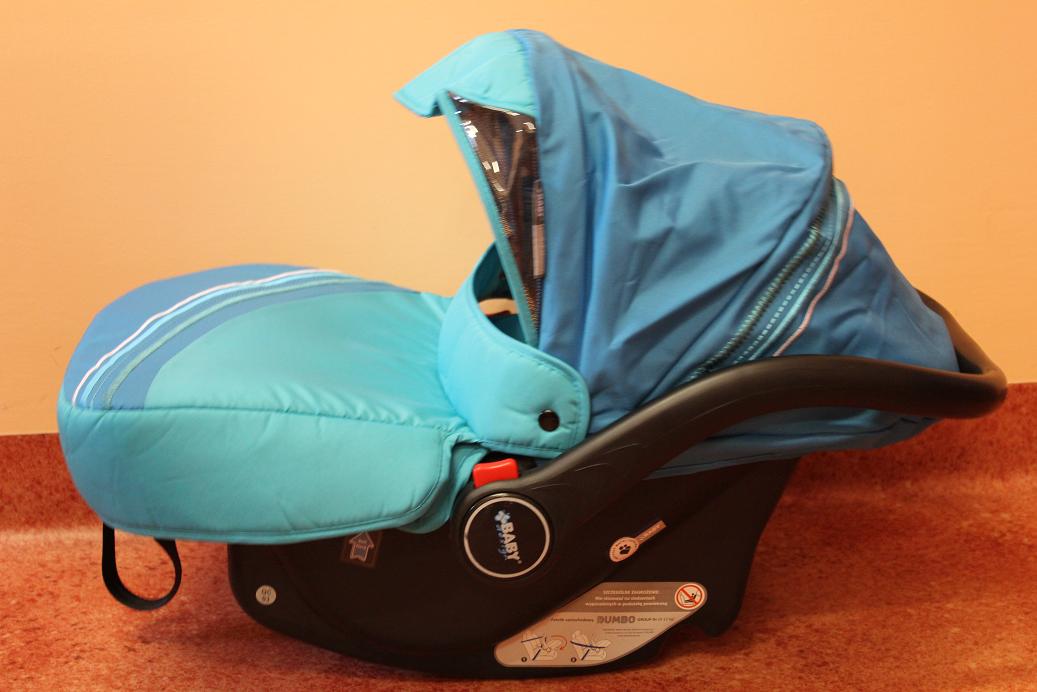 W dniu 28.03.2011r. zrealizowano w ramach  Gminnego Programu Przeciwdziałania Przemocy w Rodzinie oraz Ochrony Ofiar Przemocy w Rodzinie dla Gminy Bolesław na lata 2010 – 2013 szkolenie dla społeczności lokalnej pt. „Przemoc  w środowisku lokalnym”. W trakcie szkolenia uczestnicy zapoznali się ze skalą zjawiska przemocy w środowisku lokalnym tj. rzeczywistym rozmiarem  przemocy domowej, szkolnej i środowiskowej. Zaprezentowano różne aspekty zachowań przemocowych.
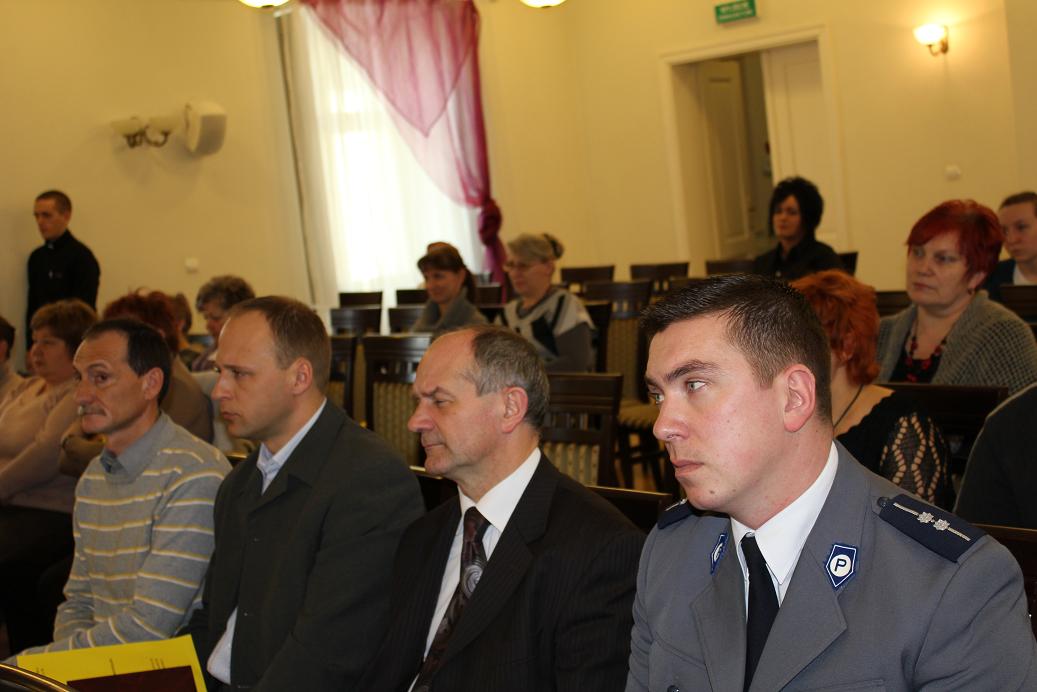 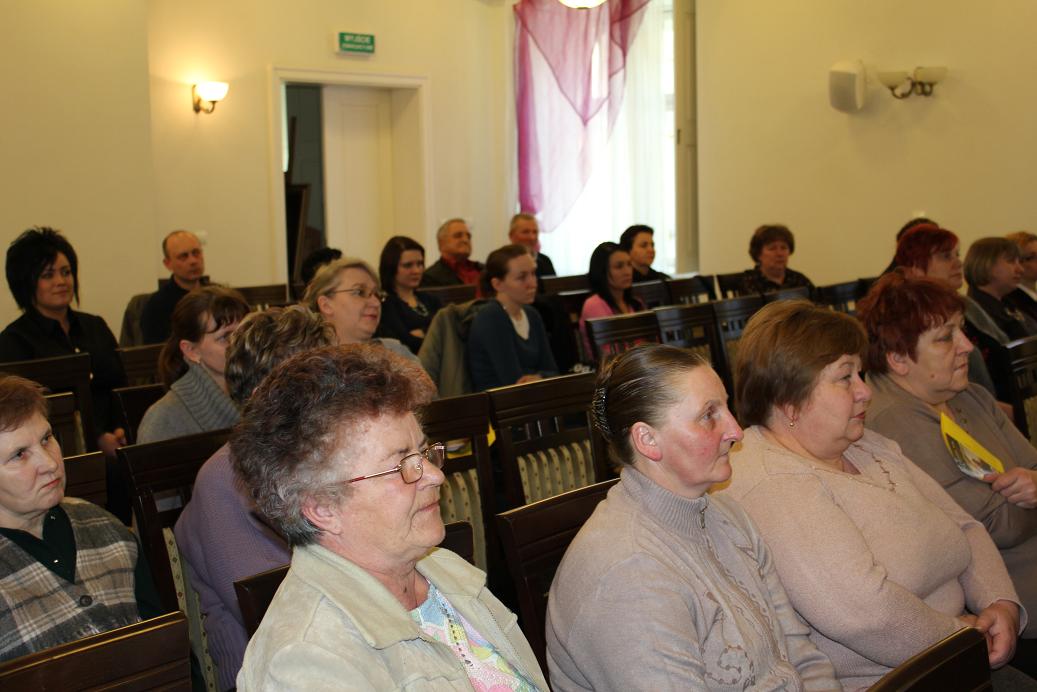 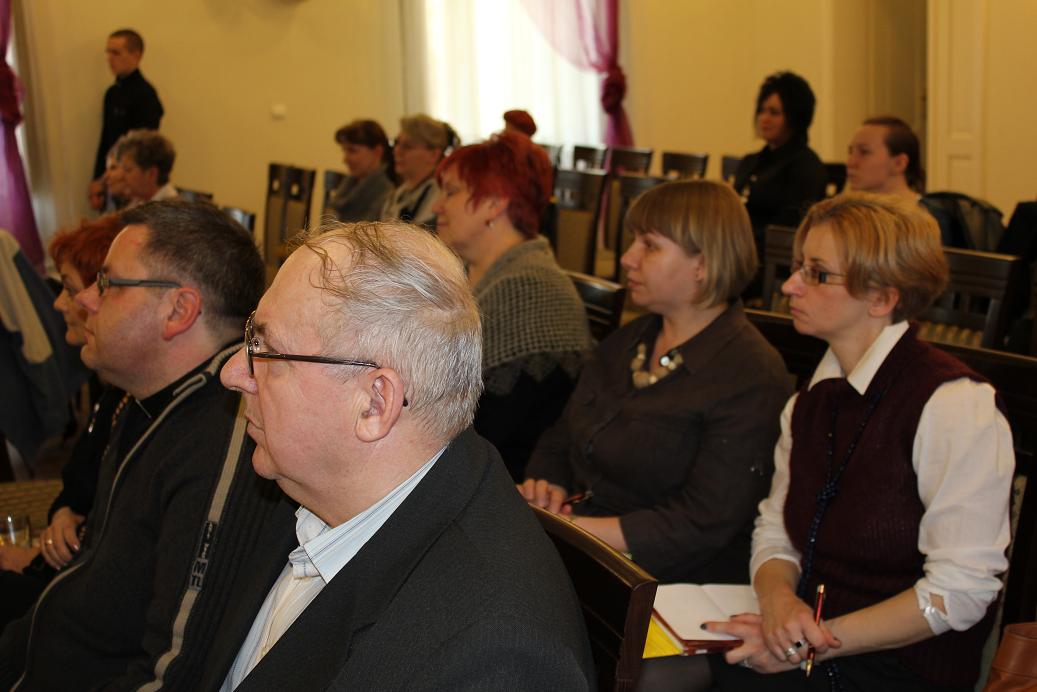 W dniu 16.05.2011r. zrealizowano szkolenie dla członków zespołów interdyscyplinarnych i grup roboczych. Zapoznano uczestników szkolenia z aspektami psychologicznymi zjawiska, przedstawiono zasady wsparcia dla ofiar oraz instytucjonalne formy pomocy rodzinie, omówiono zasady pracy zespołów interdyscyplinarnych i  grup roboczych.
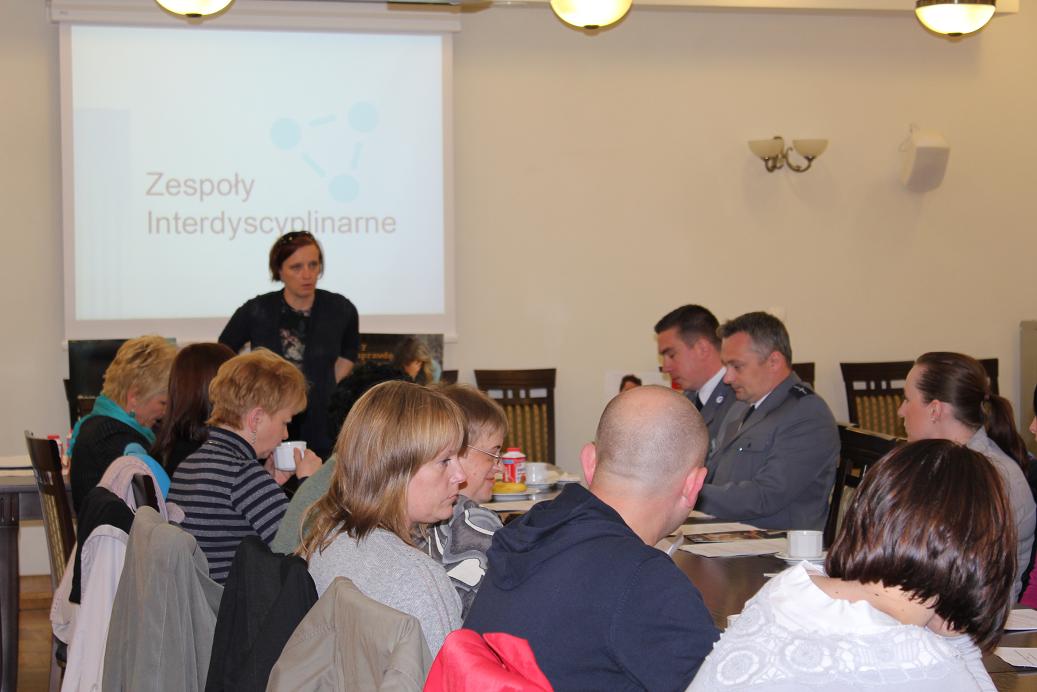 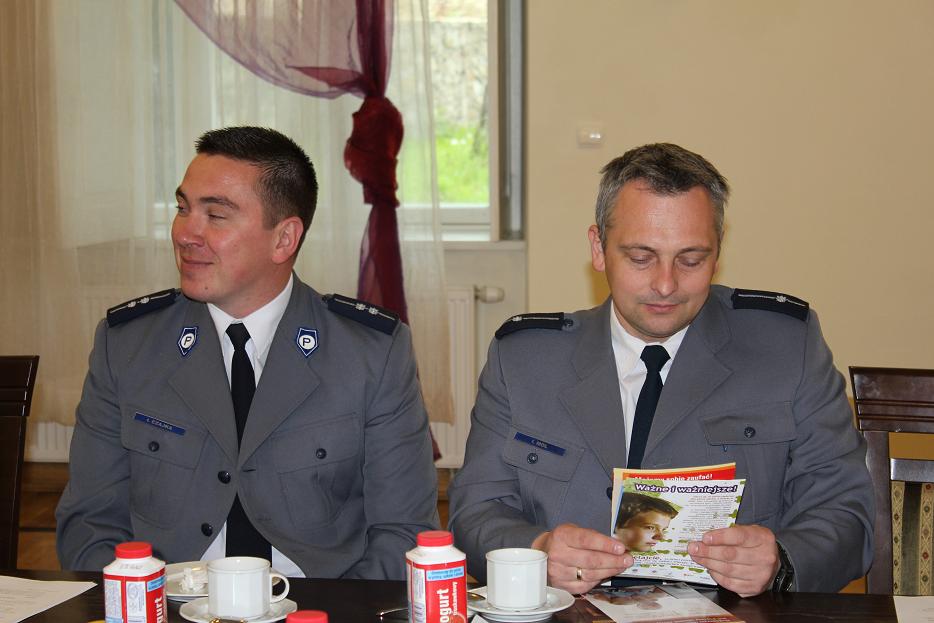 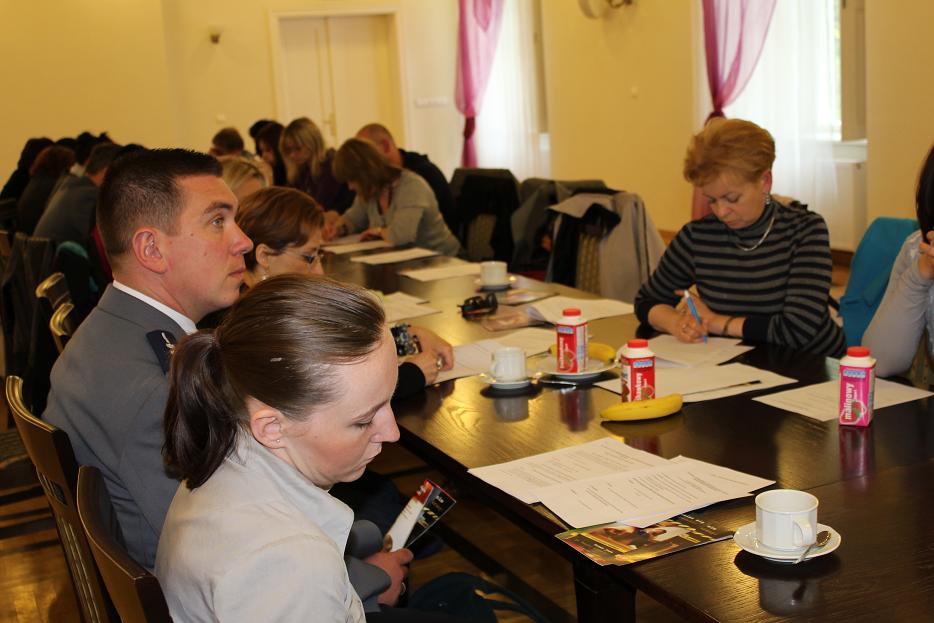 W dniu 20.06.2011r. zrealizowano w ramach  Gminnego Programu Przeciwdziałania Przemocy w Rodzinie oraz Ochrony Ofiar Przemocy w Rodzinie dla Gminy Bolesław na lata 2010 – 2013 szkolenie interdyscyplinarne dla członków Zespołu interdyscyplinarnego działającego przy Gminnym Ośrodku Pomocy Społecznej w Bolesławiu. Szkolenie składało się z  części teoretycznej –  różne aspekty przemocy, psychologia ofiary i sprawcy,  oraz z części warsztatowej opierającej się głównie na pracy z ofiarą, sprawcą i świadkami przemocy.
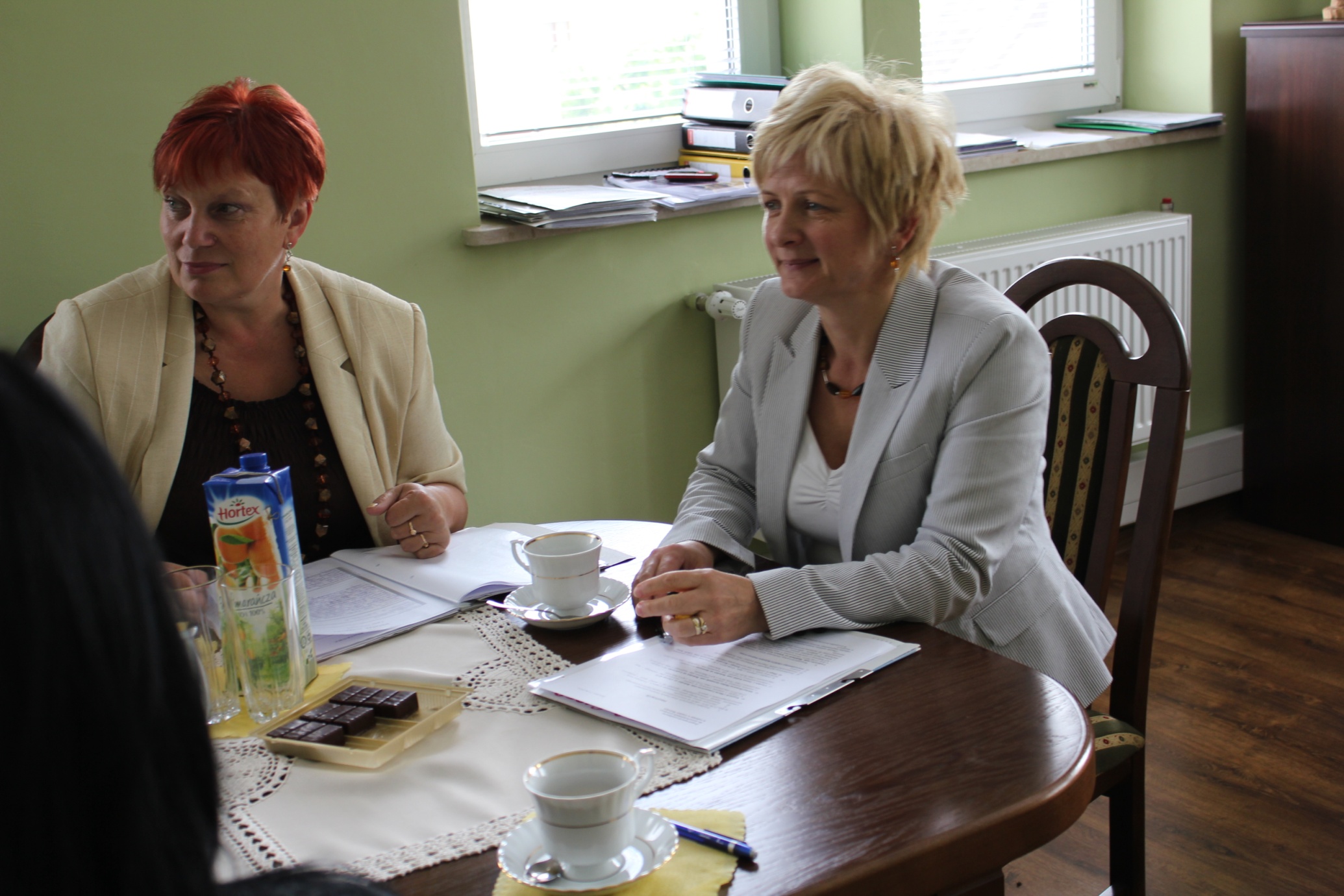 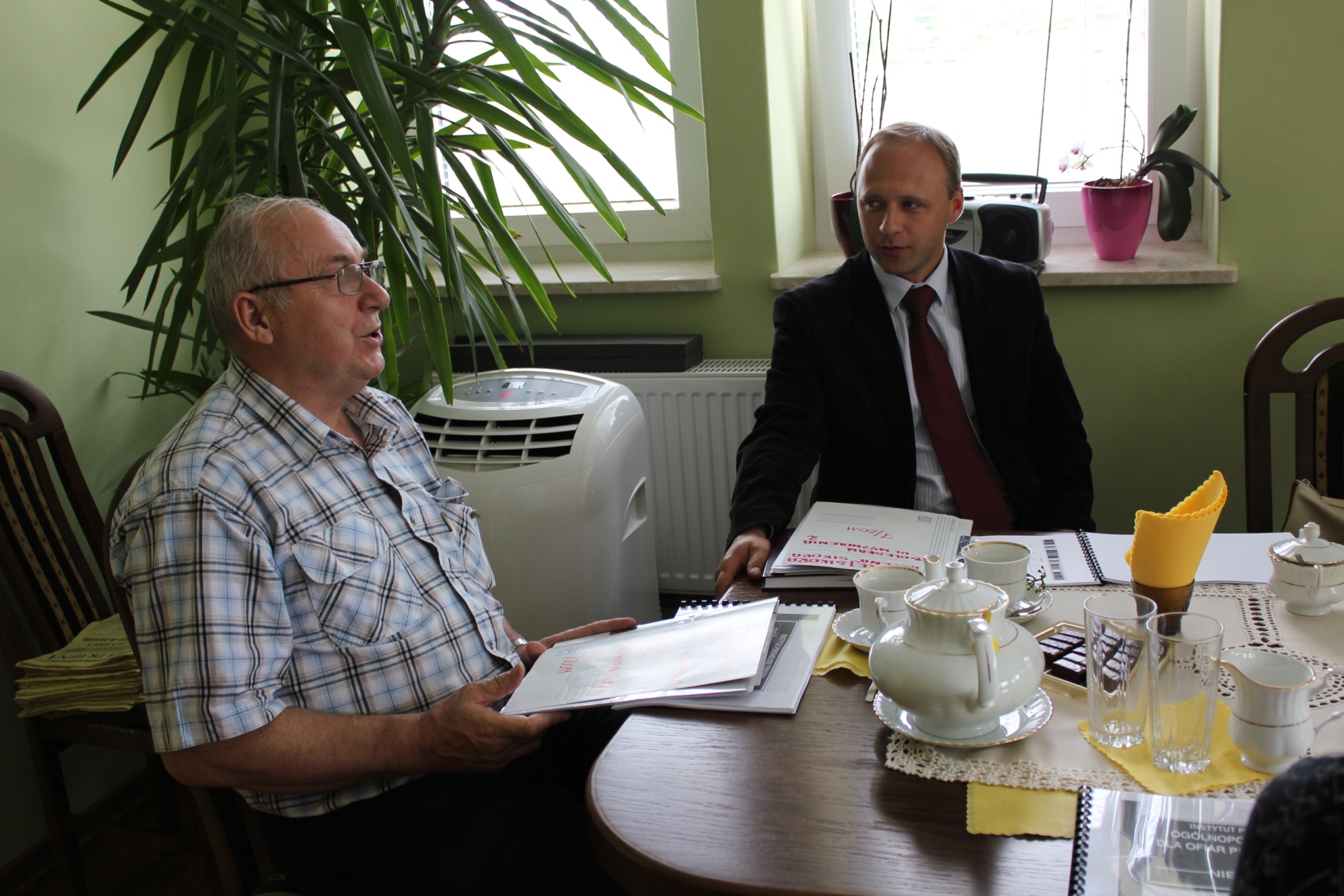 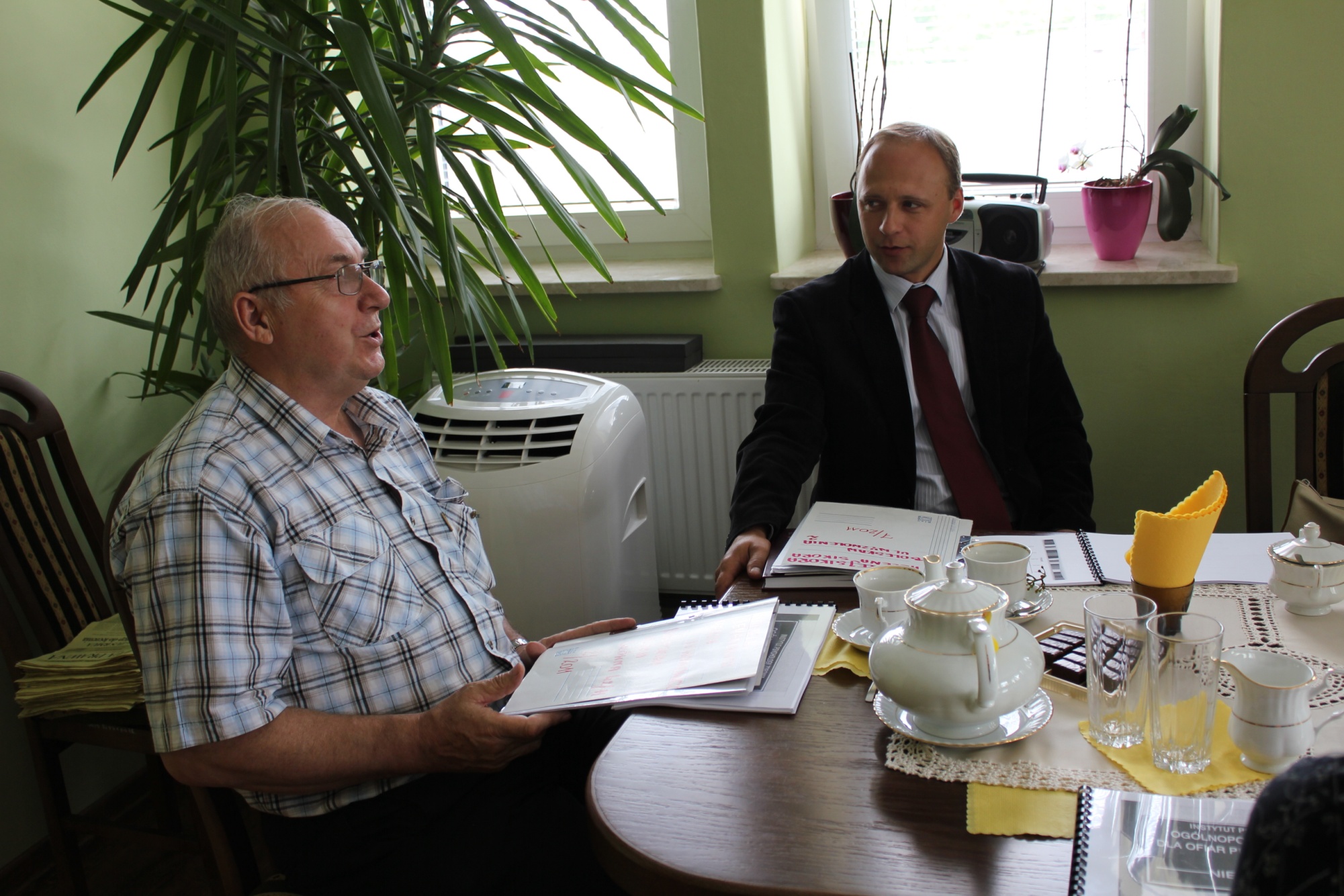 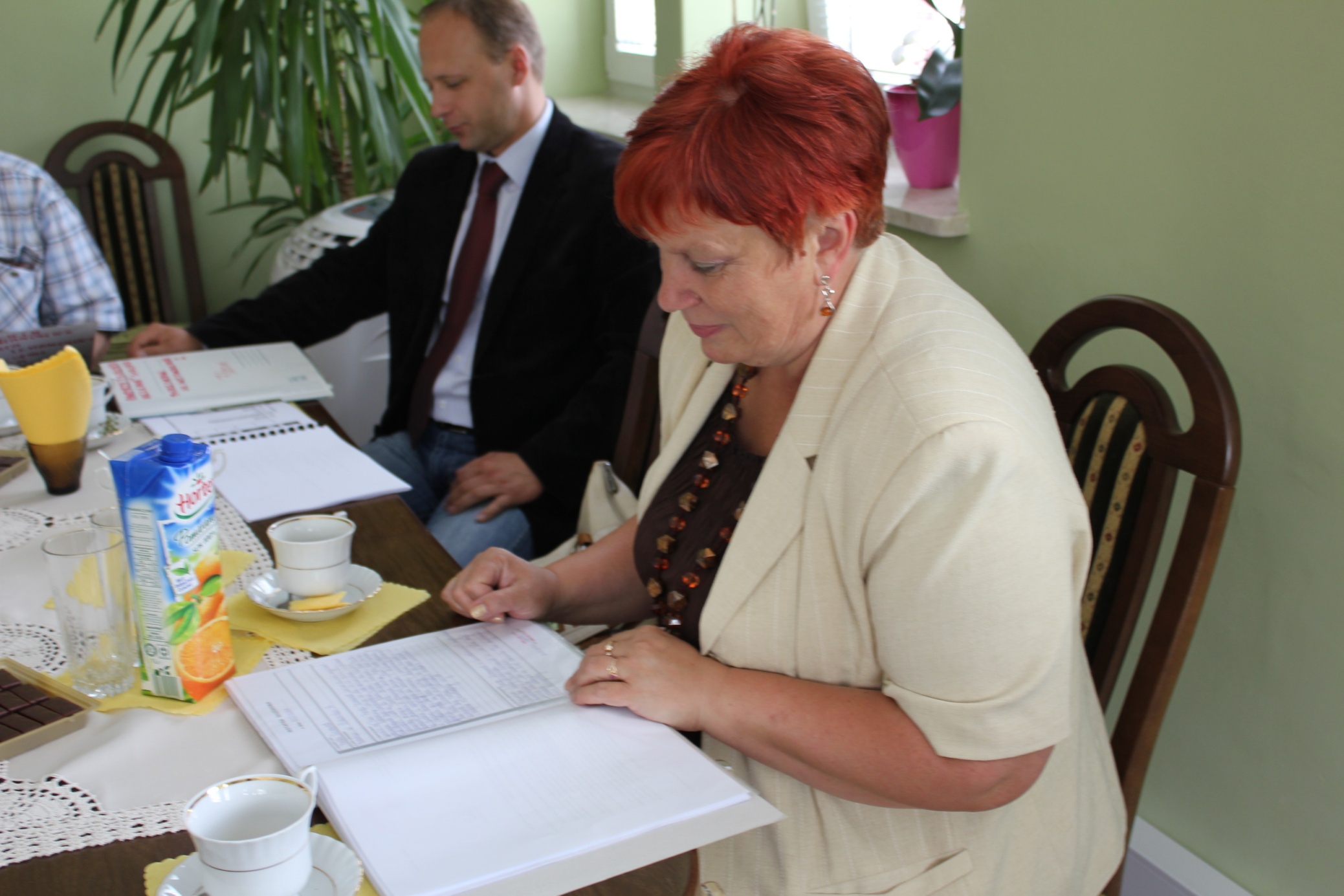 .
W  dniu 20.07.2011r. w siedzibie GOPS Bolesław Psychoterapeuta lek. med. Dagmara Kuczyńska – Ginko rozpoczęła zajęcia superwizyjne dla osób pracujących w obszarze przemocy w rodzinie – członków Zi, członków grup roboczych, pracowników socjalnych, funkcjonariuszy  policji, pracowników służby zdrowia.Zajęcia superwizyjne obejmują następujący zakres :1. Omówienie celu zajęć.2. Metody używane w zajęciach superwizyjnych jako zasadniczy kierunek i metoda pracy – superwizja integratywna ze szczególnym uwzgl. Superwizji zorientowanej na osobę pomagacza, superwizji kognitywno – behawioralnej, superwizji systemowej, superwizji narracyjnej, superwizji psychodynamicznej.3.Nauka pracy w „6 – ocznym” systemie postrzegania swojego problemu w pracy z klientem  ( wg. Hawkinsa i Shoheta).4. Pomoc w rozwiązywaniu trudnych problemów w pracy z klientami.
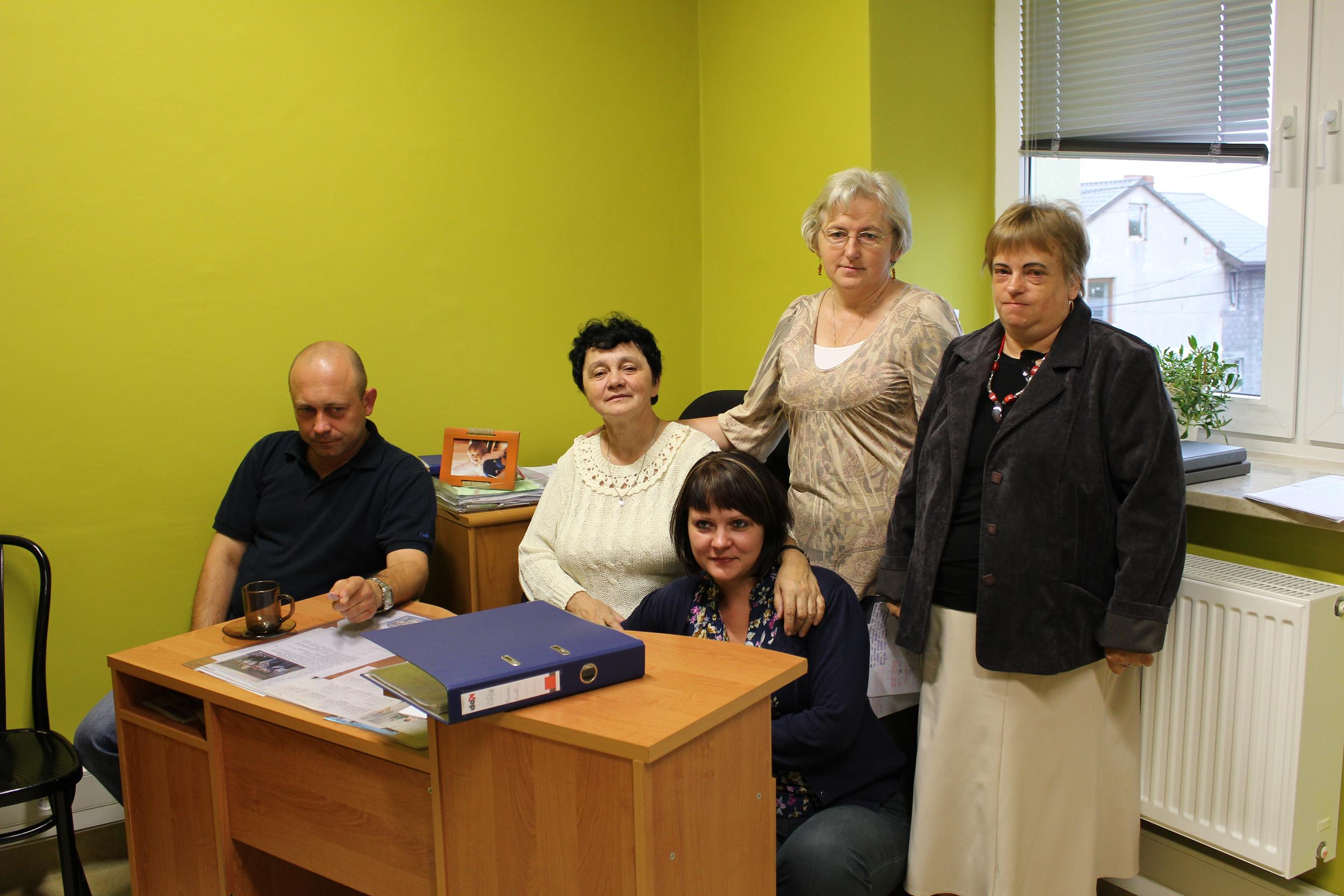 Gmina Bolesław wraz z Gminą Klucze w dniu 30.08.2011r. zorganizowała szkolenie przeznaczonym dla:członków komisji rozwiązywania problemów alkoholowych, kierowników, pracowników OPS i PCPR, policjantów, prokuratorów, kuratorów sądowych, nauczycieli oraz przedstawicieli organizacji pozarządowych w ramach konsultacji ze specjalistami pt. „Nowe zadania i obowiązki samorządów wynikające z nowelizacji ustawy o przeciwdziałaniu przemocy w rodzinie”.
Szkolenie przeprowadził Jarosław POLANOWSKI jeden z najwybitniejszych polskich ekspertów w zakresie przeciwdziałania przemocy w rodzinie, prawnik, prokurator apelacyjny delegowany do Prokuratury Okręgowej w Warszawie, członek Rady ds. Przeciwdziałania Przemocy w Rodzinie, ekspert i współpracownik Państwowej Agencji Rozwiązywania Problemów Alkoholowych oraz licznych organizacji pozarządowych zajmujących się problematyką przemocy w rodzinie,  konsultant projektu nowelizacji ustawy o przeciwdziałaniu przemocy w rodzinie, pracownik punktów informacyjno – konsultacyjnych dla ofiar przemocy w rodzinie, od wielu lat prowadzący działalność dydaktyczno szkoleniową.
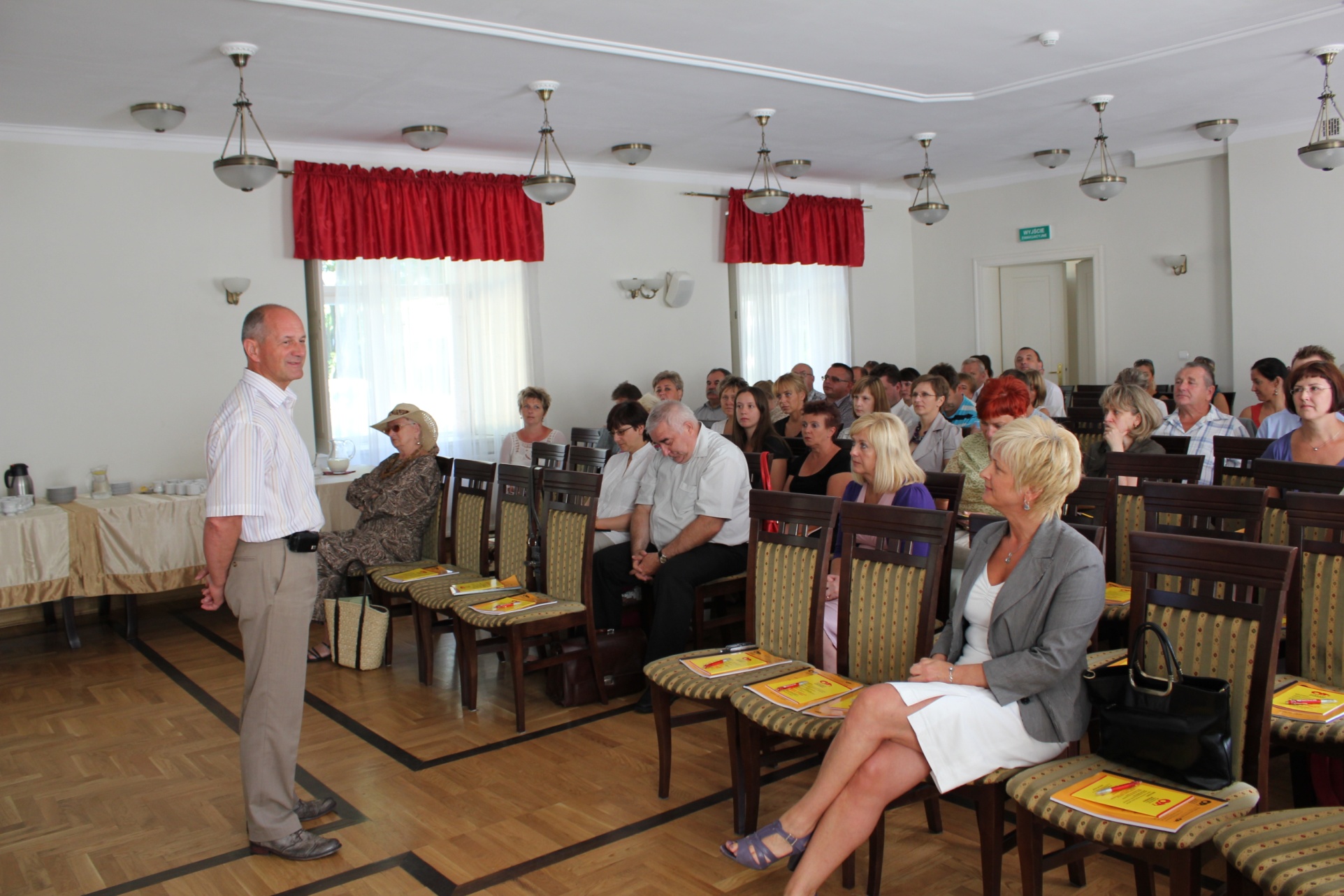 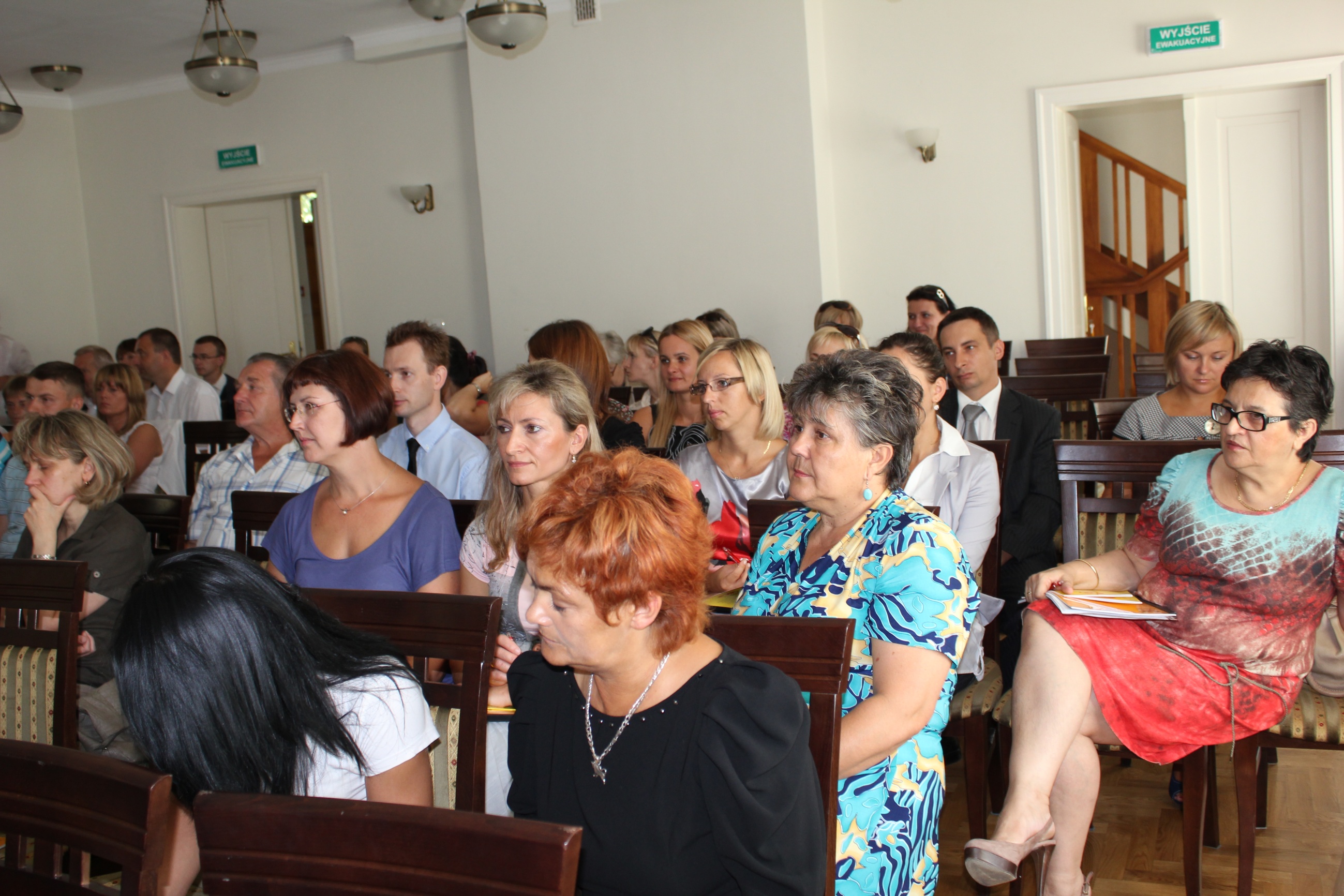 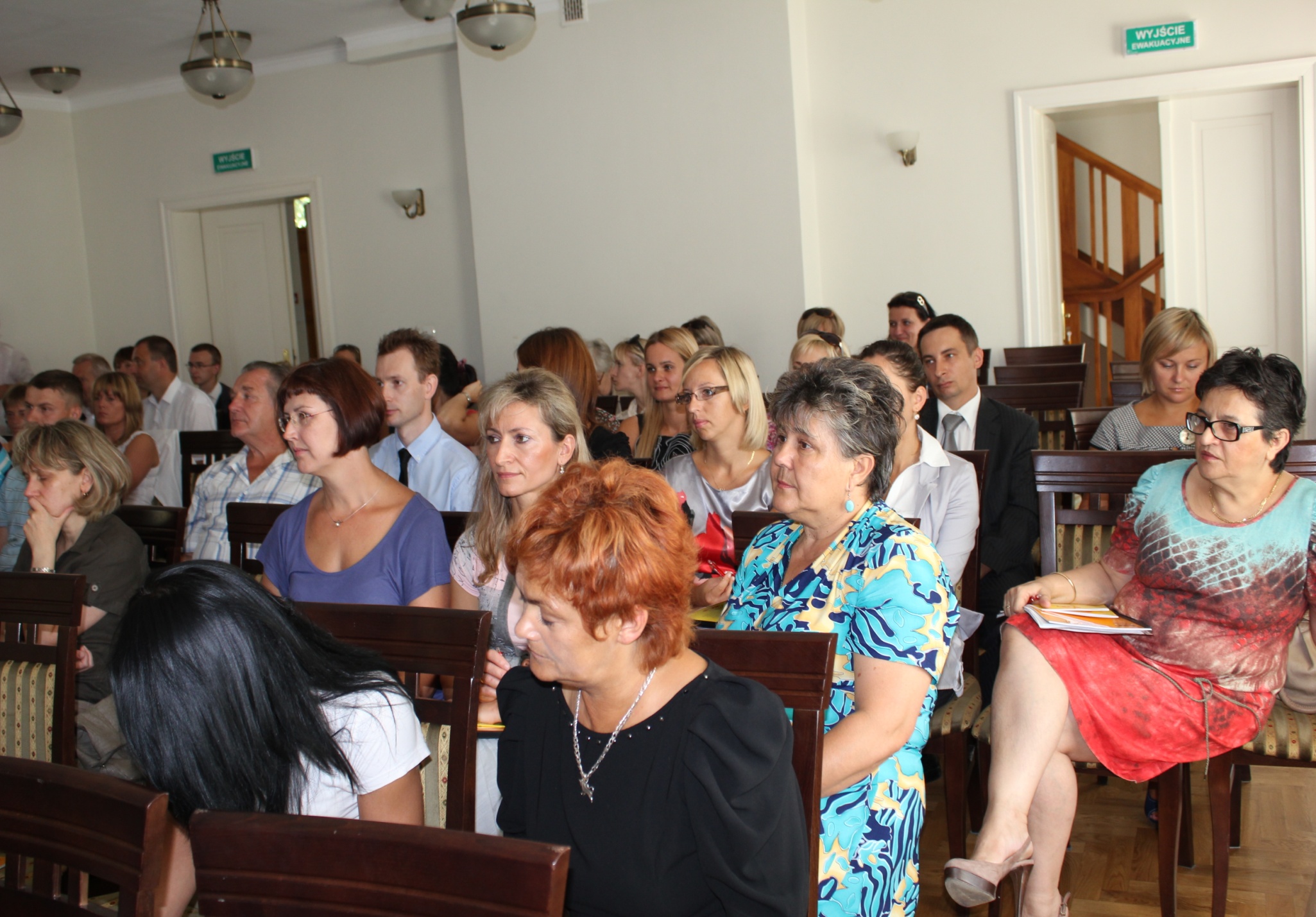 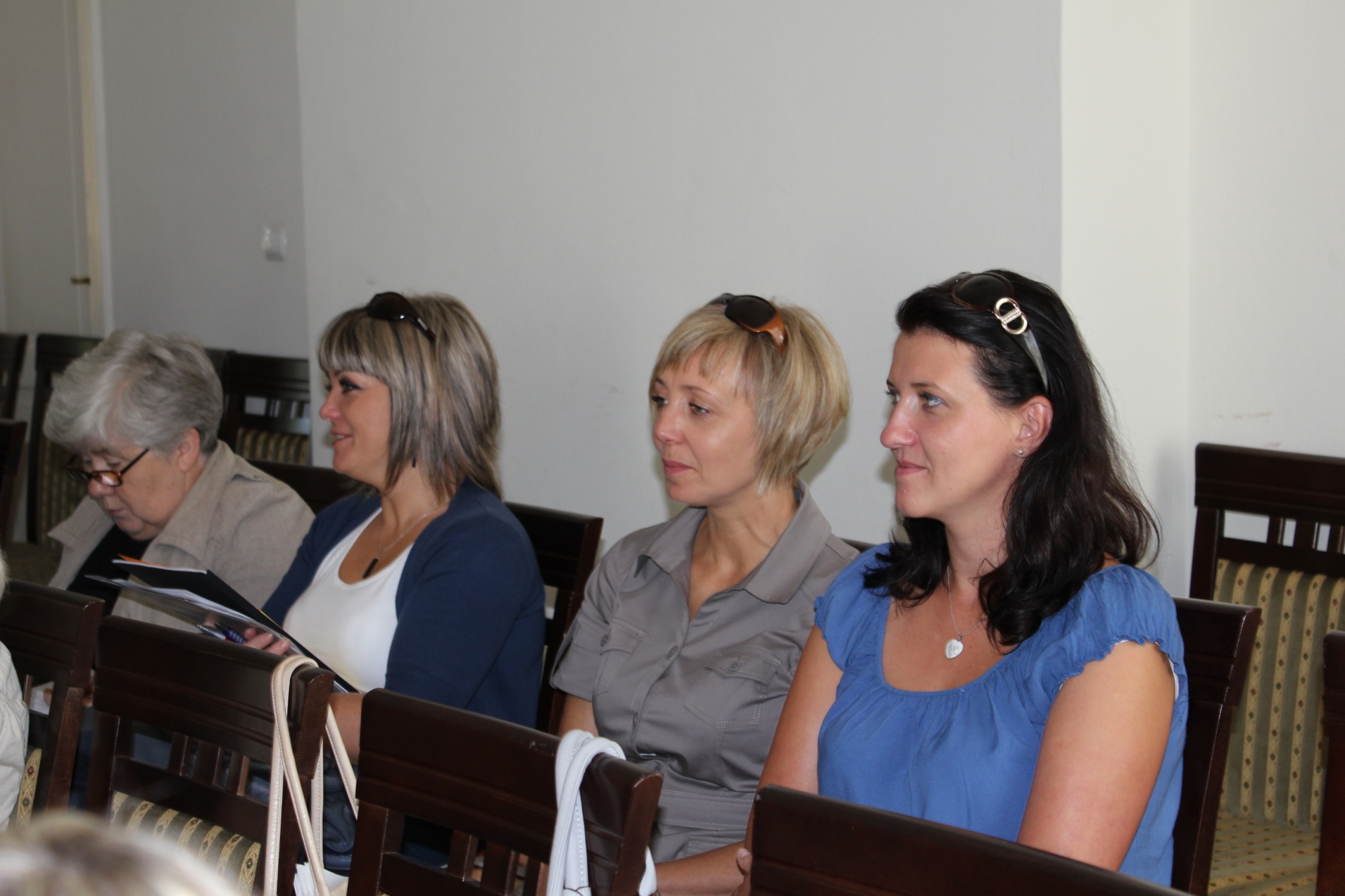 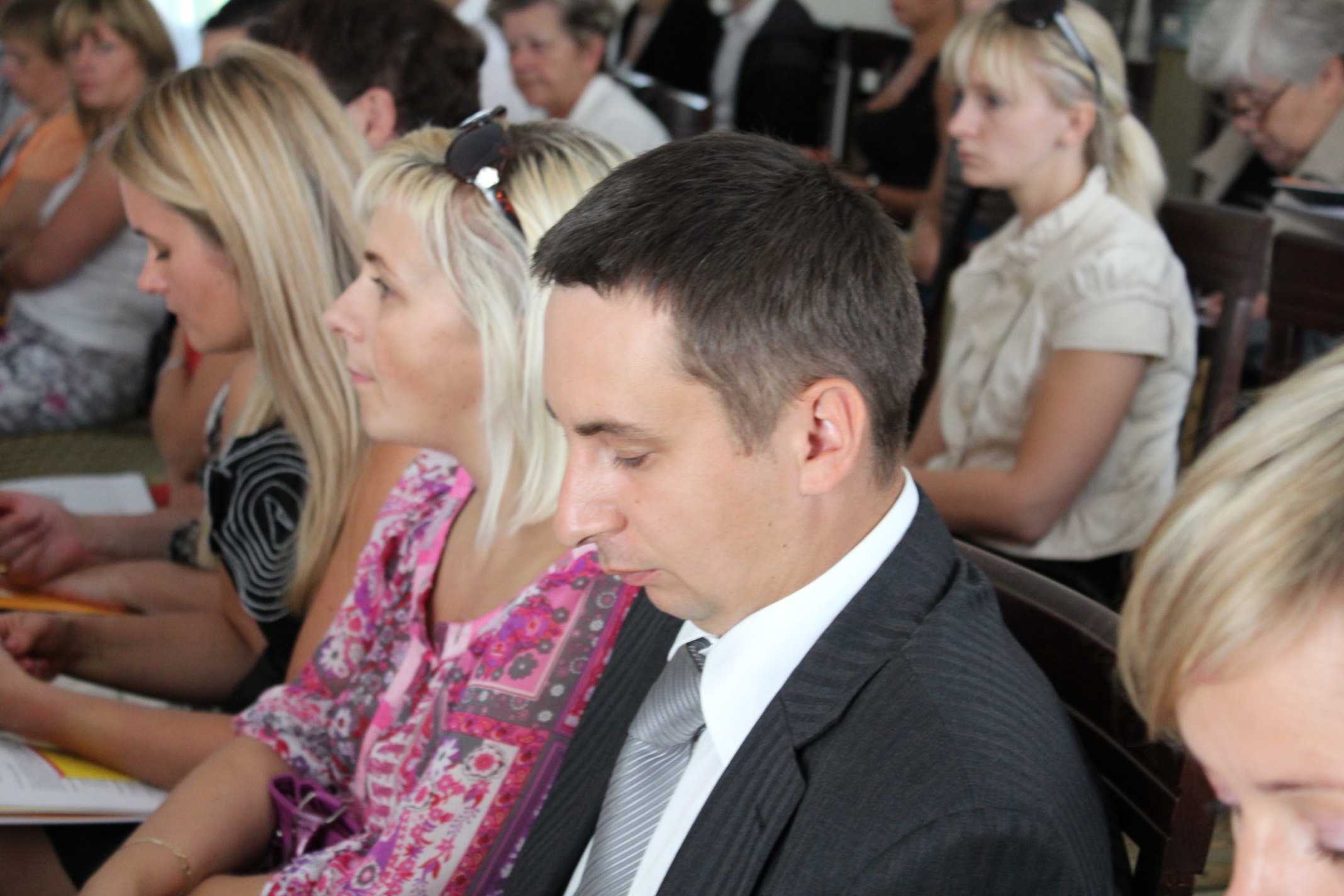 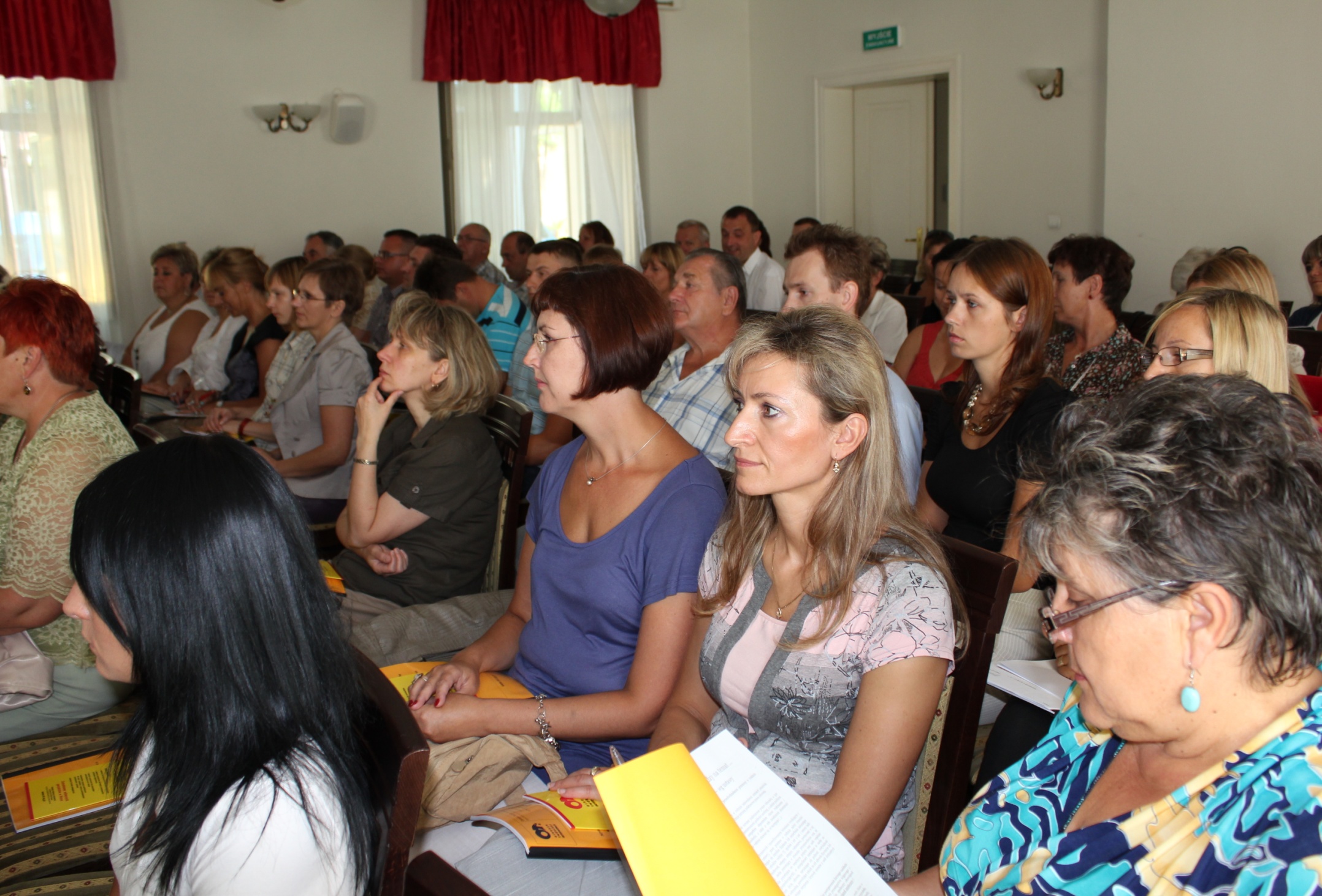 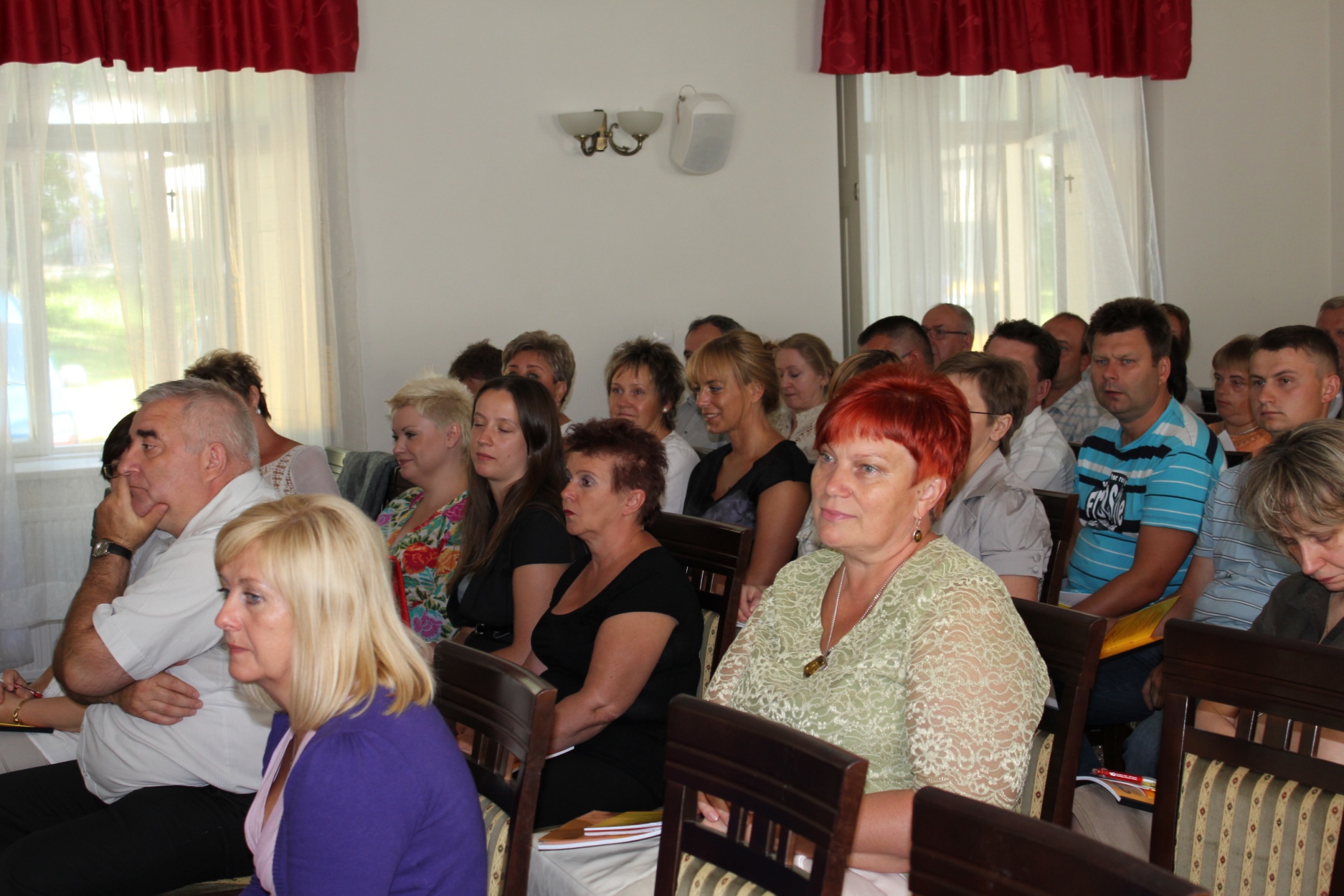 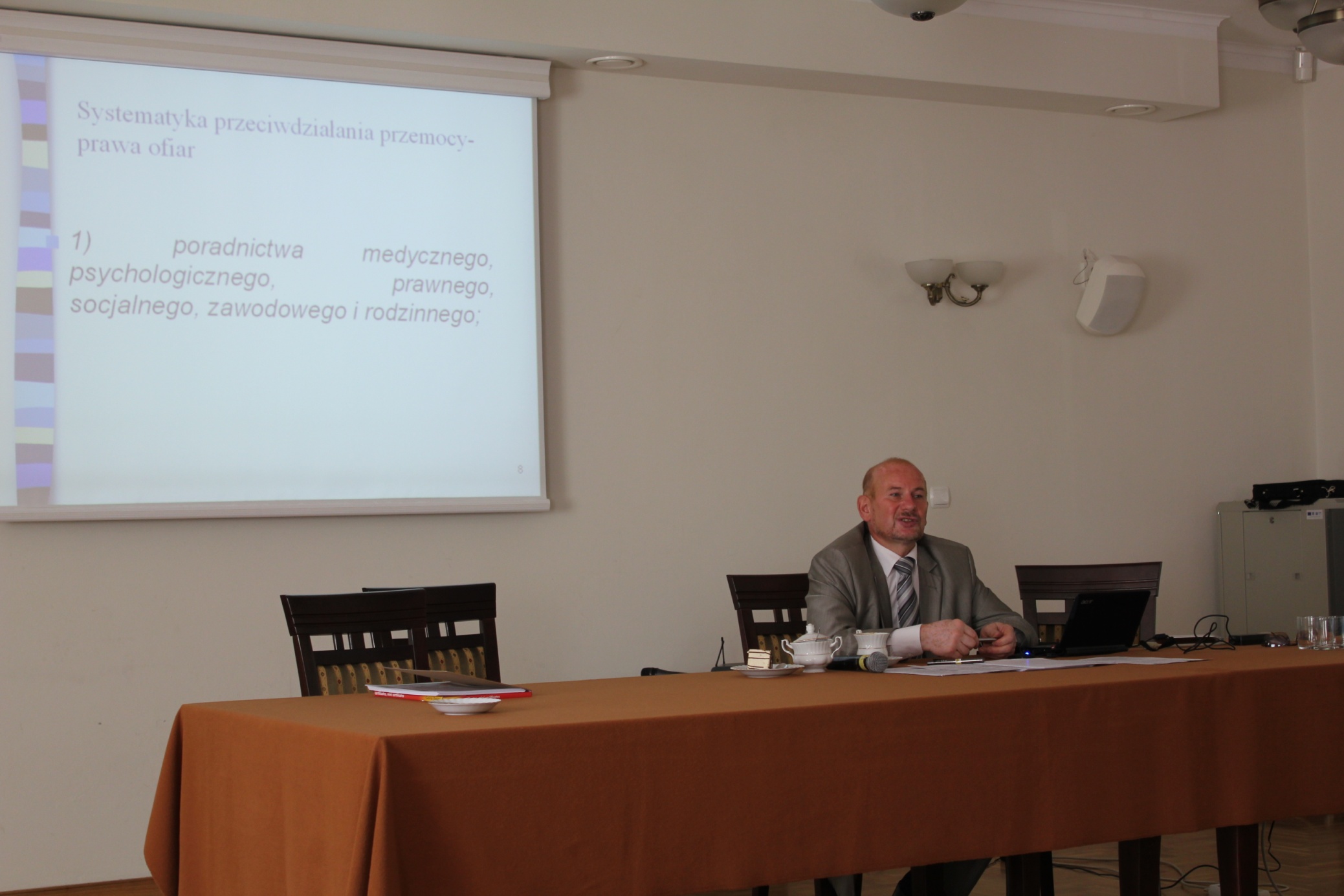 W Gminie Bolesław zorganizowano szereg spotkań ze społecznością lokalną, przedstawicielami  OSP, kół gospodyń wiejskich, sołtysami i członkami rad sołeckich , stowarzyszeniami, przedstawicielami kościołów i związków wyznaniowych, rodzicami podczas wywiadówek szkolnych. W trakcie spotkań starano się przekazać kompleksowe informacje edukacyjne oraz przedstawiano wachlarz możliwości uzyskania pomocy na szczeblu gminnym.
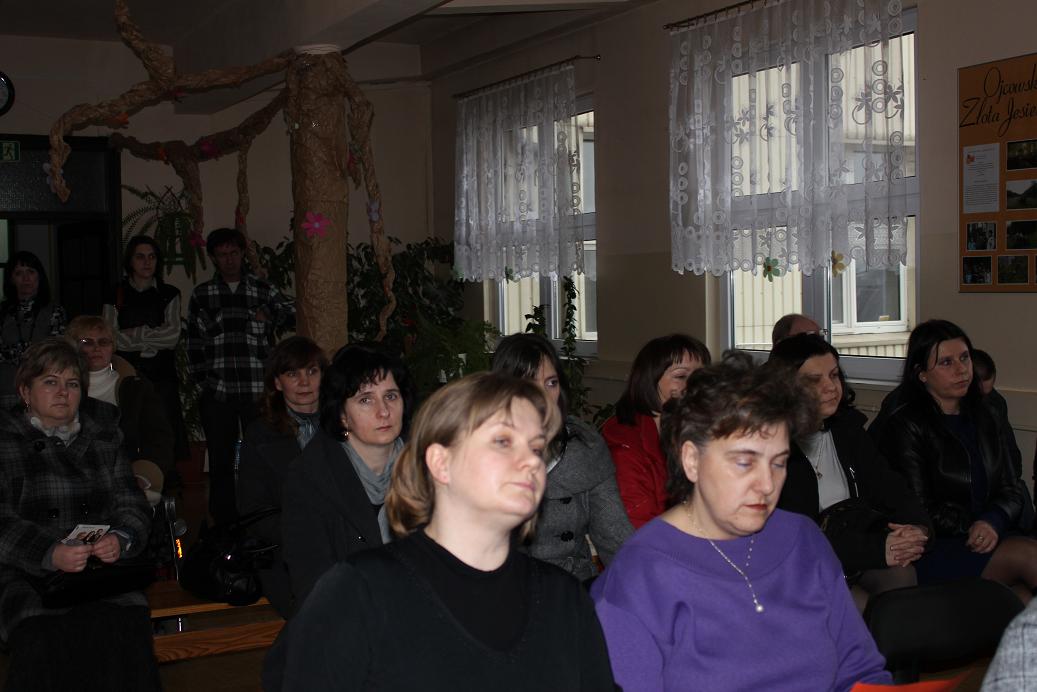 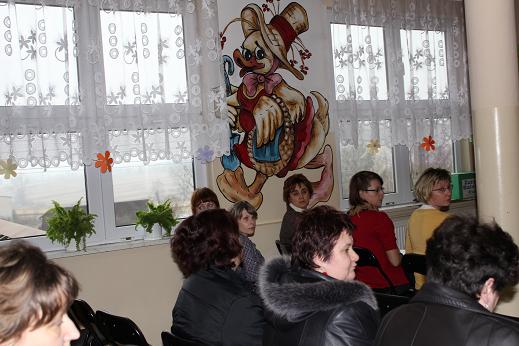 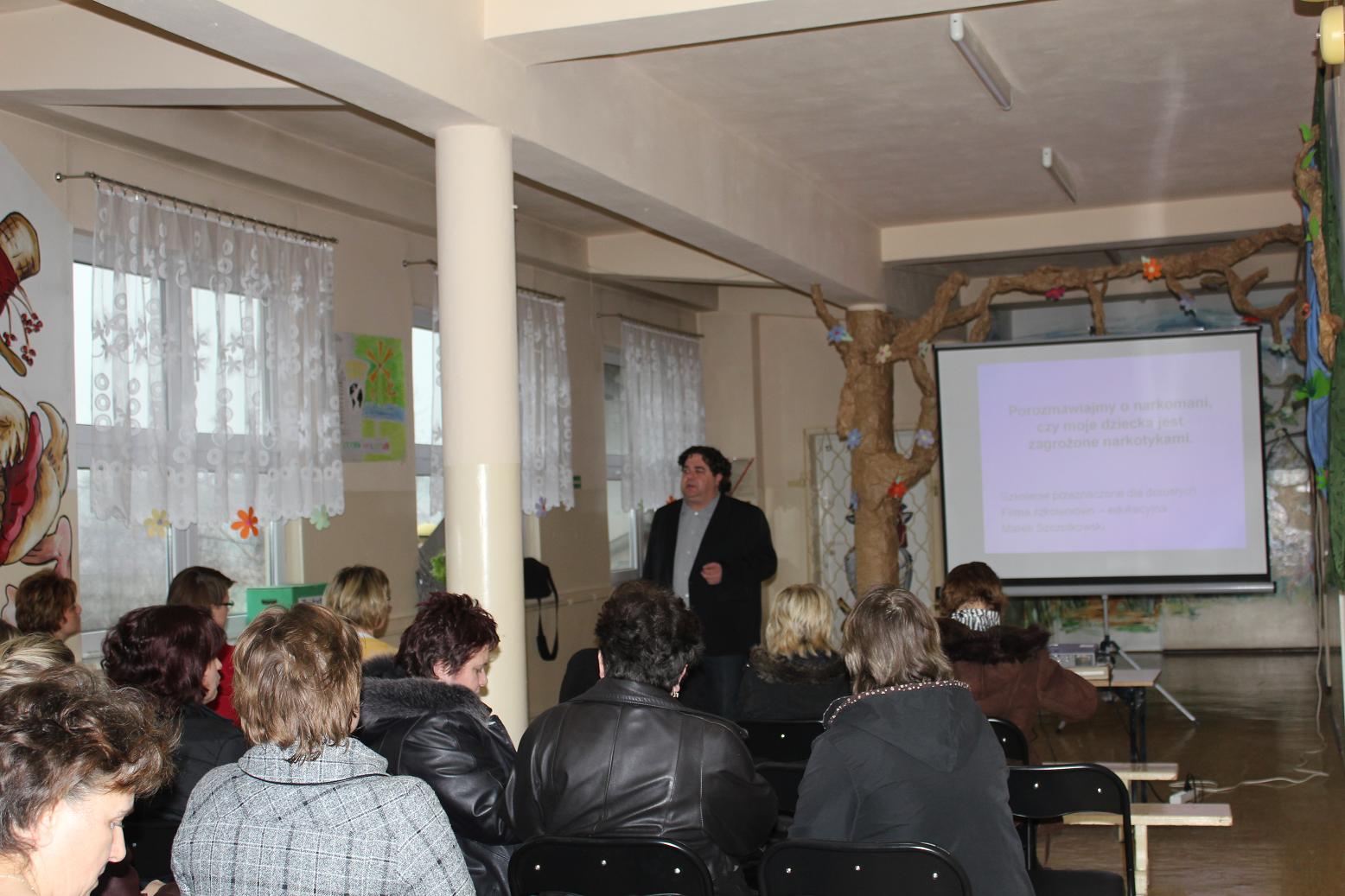 Przykładowe działania w szkołach w obszarze przeciwdziałania przemocy i agresji
Publiczne Gimnazjum w Bolesławiu
„DZIEŃ BEZ PRZEMOCY”
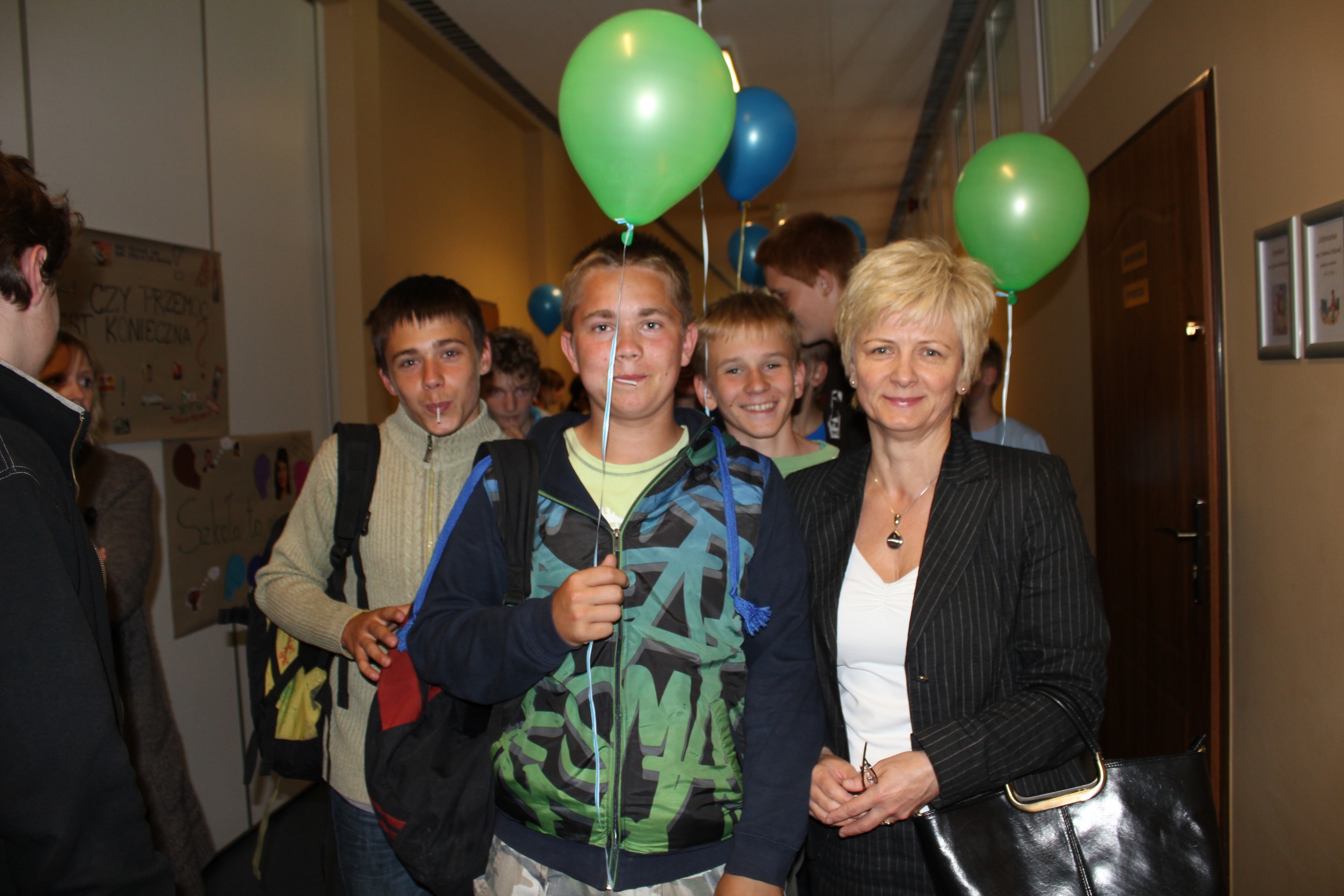 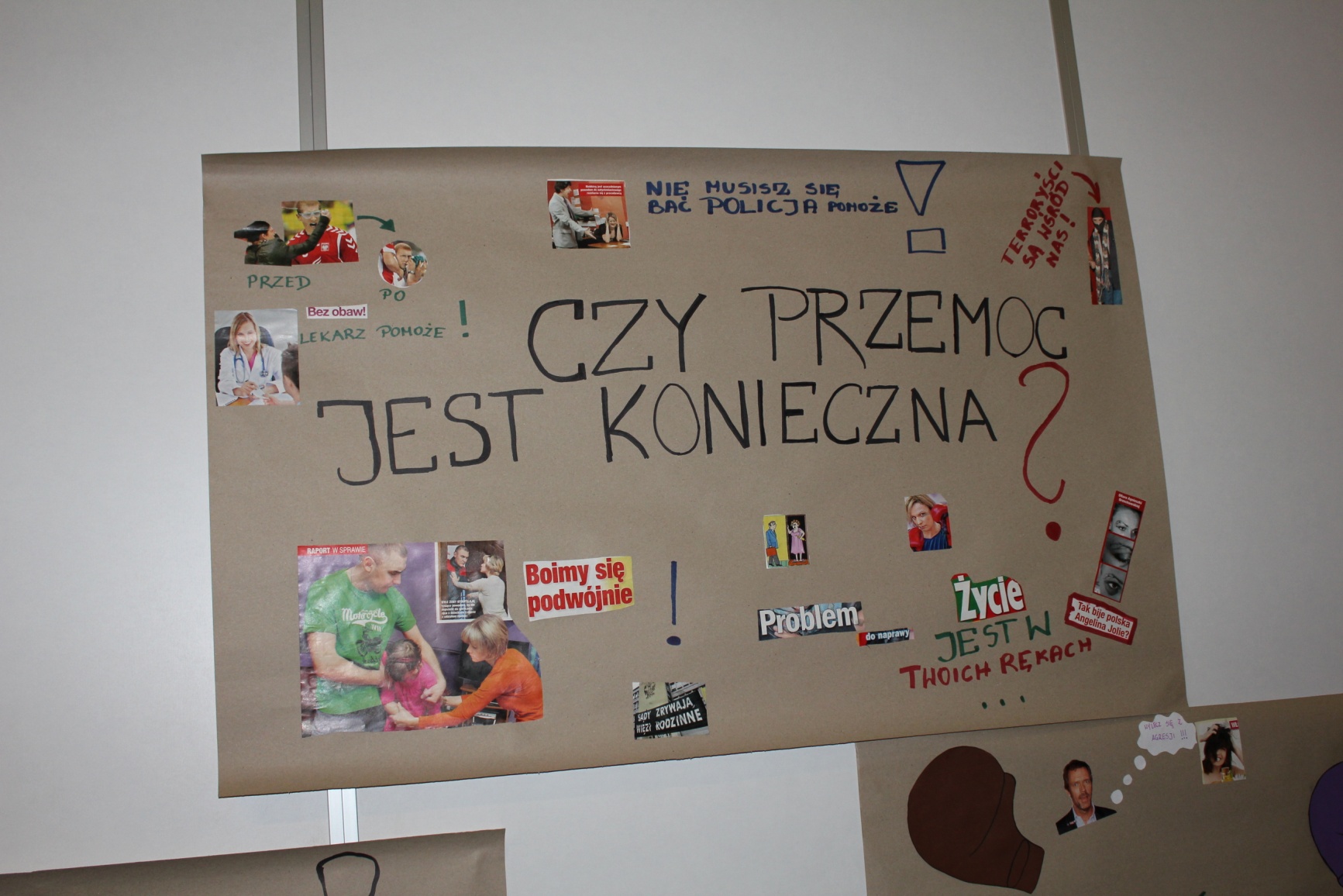 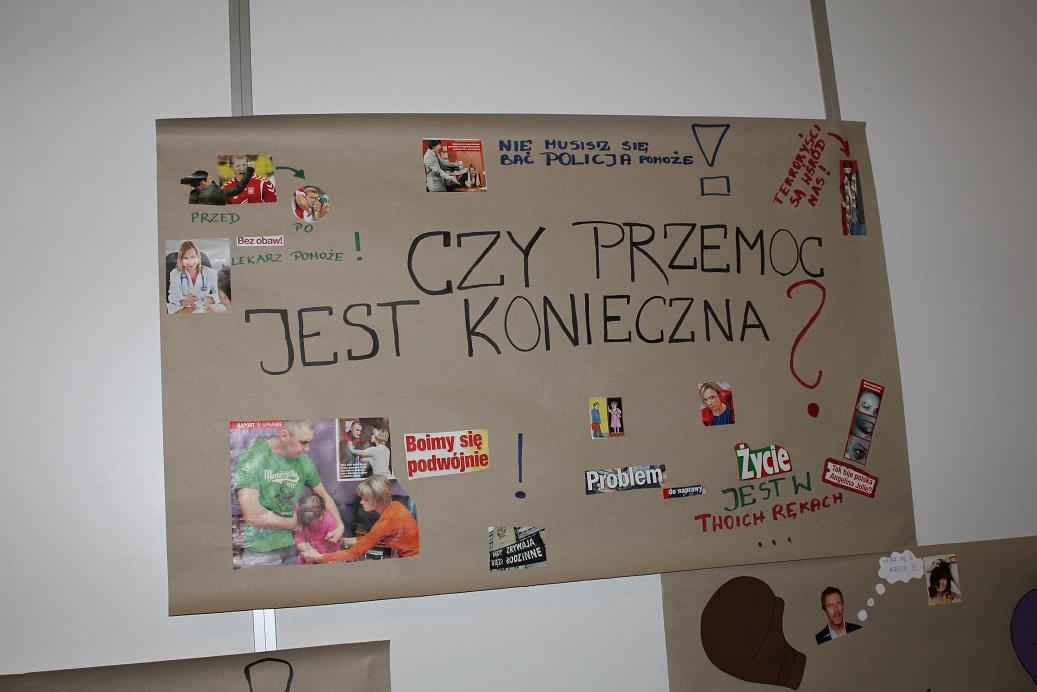 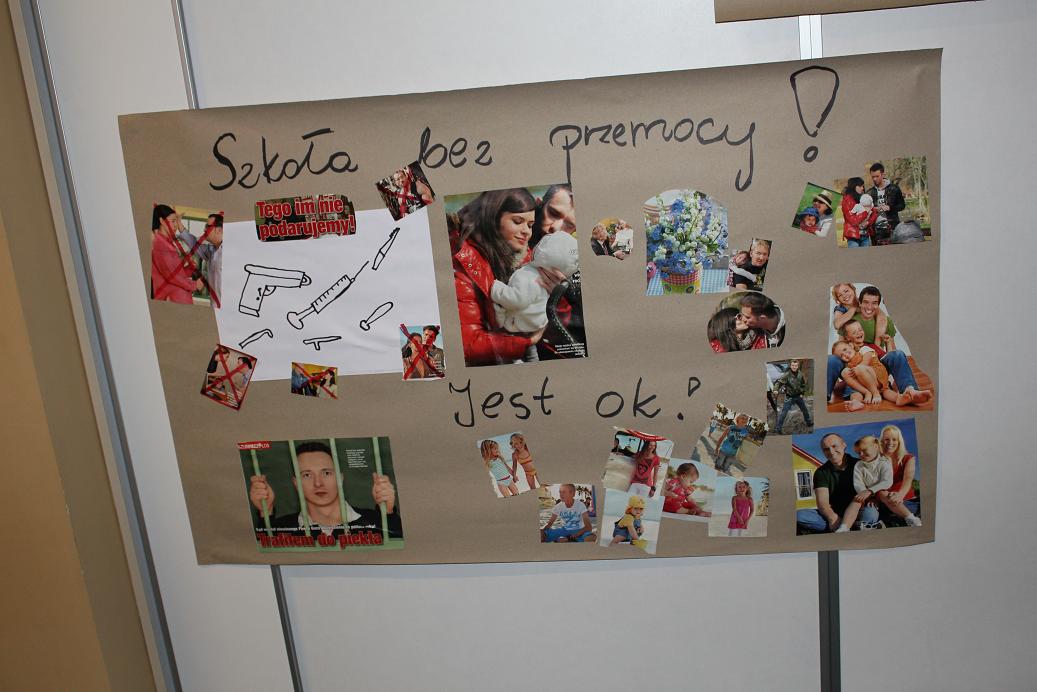 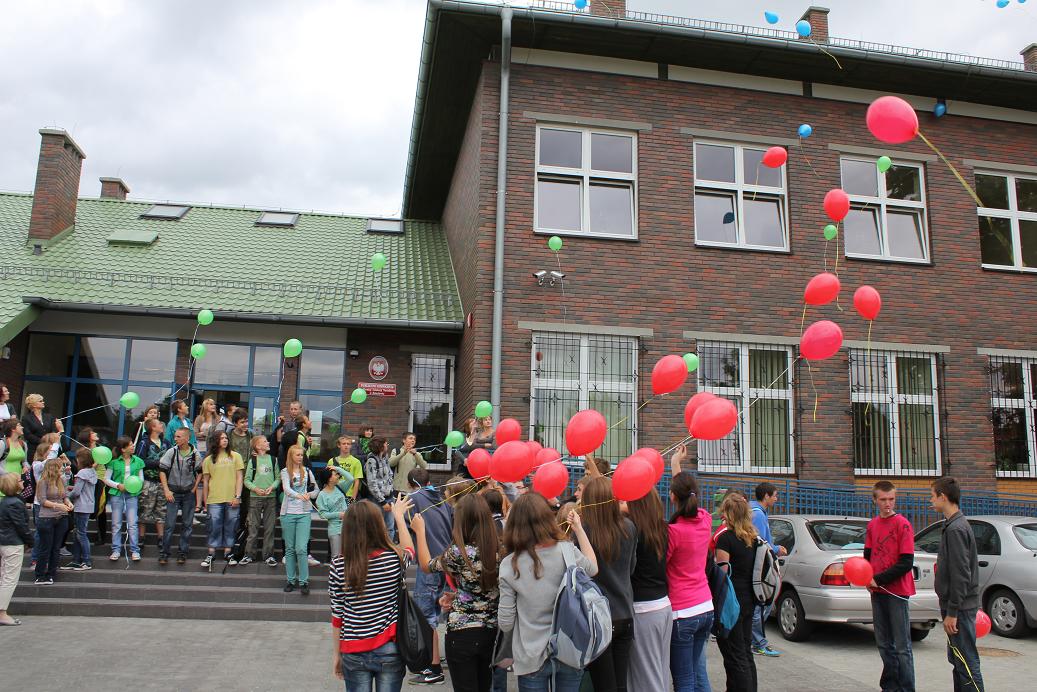 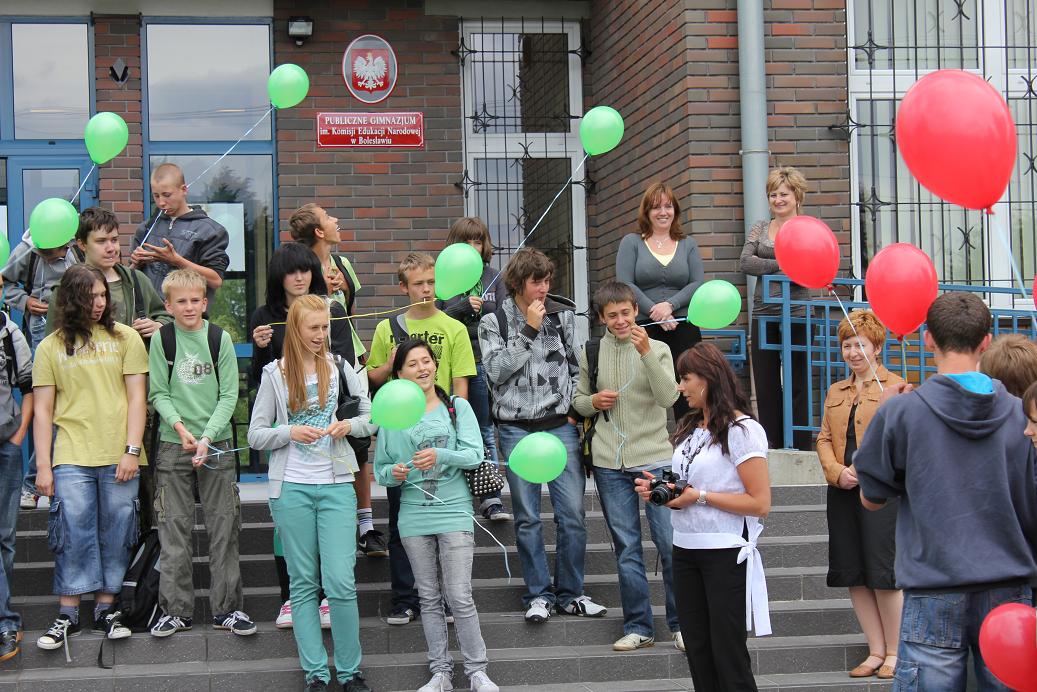 Świetlica środowiskowa „Świetlik”
Konkurs plastyczny
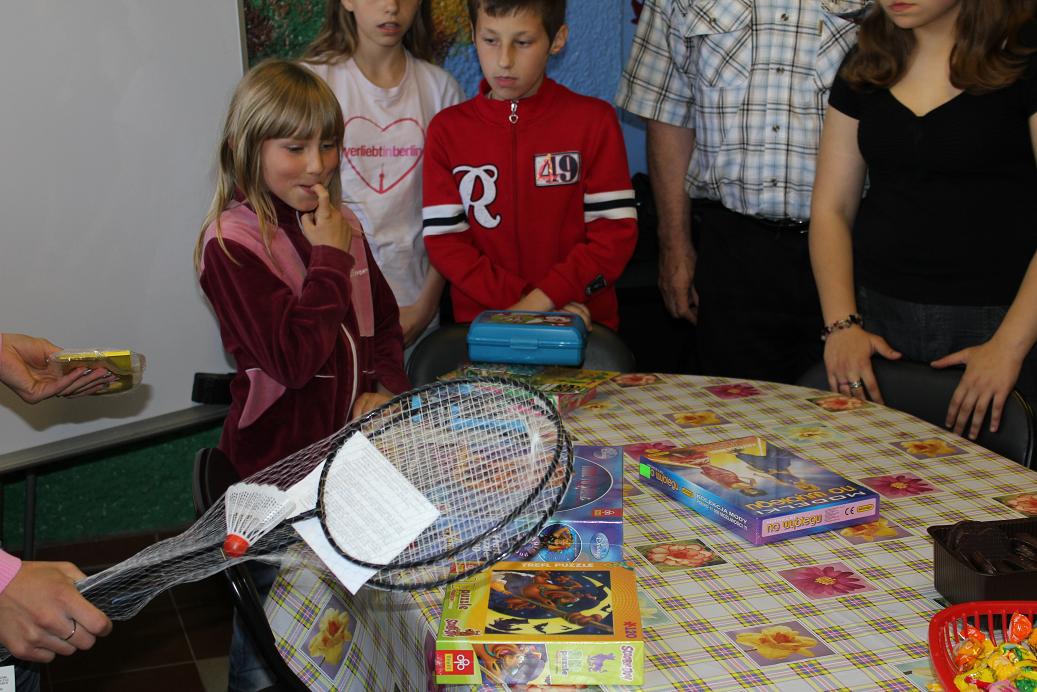 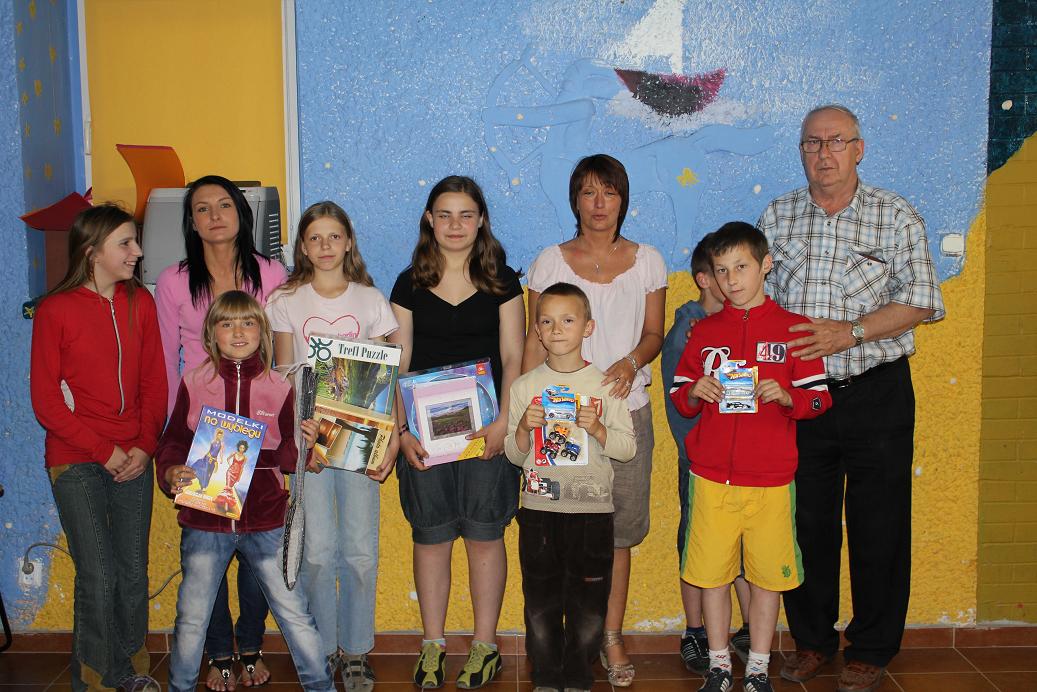 1 czerwca 2011r. Gminny Ośrodek Pomocy Społecznej w Bolesławiu wraz z Gminną Komisją Rozwiązywania Problemów Alkoholowych zorganizował GMINNY DZIEŃ DZIECKA
Dzieci z wszystkich szkół i przedszkoli pod hasłem „Dzień dziecka – dniem bez przemocy” uczestniczyły w rozgrywkach sportowych zorganizowanych na kompleksie rekreacyjno – sportowym „ORLIK”, uczestniczyły w prezentacji teatru profilakatycznego,  przemarszu przez Bolesław, oraz grach, konkursach i rozgrywkach sprawnościowych.
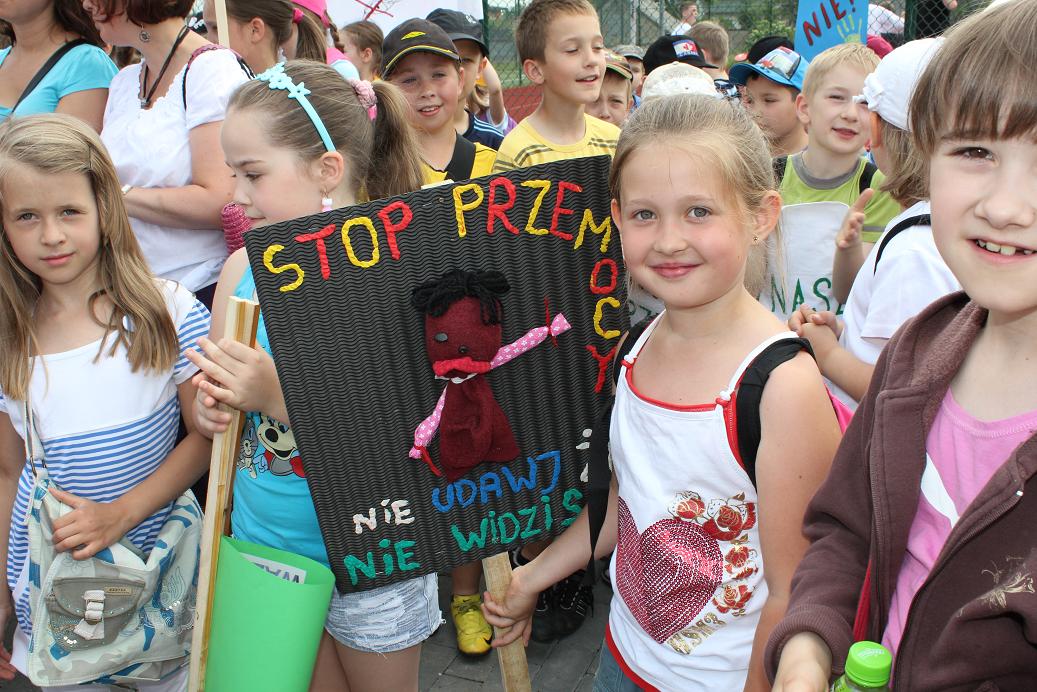 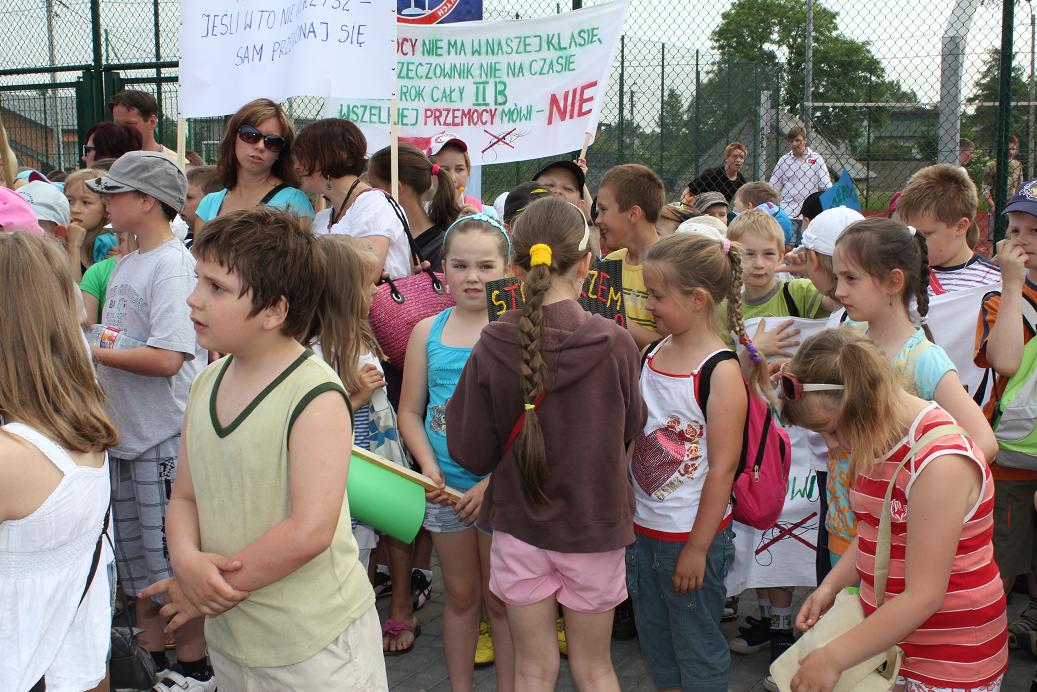 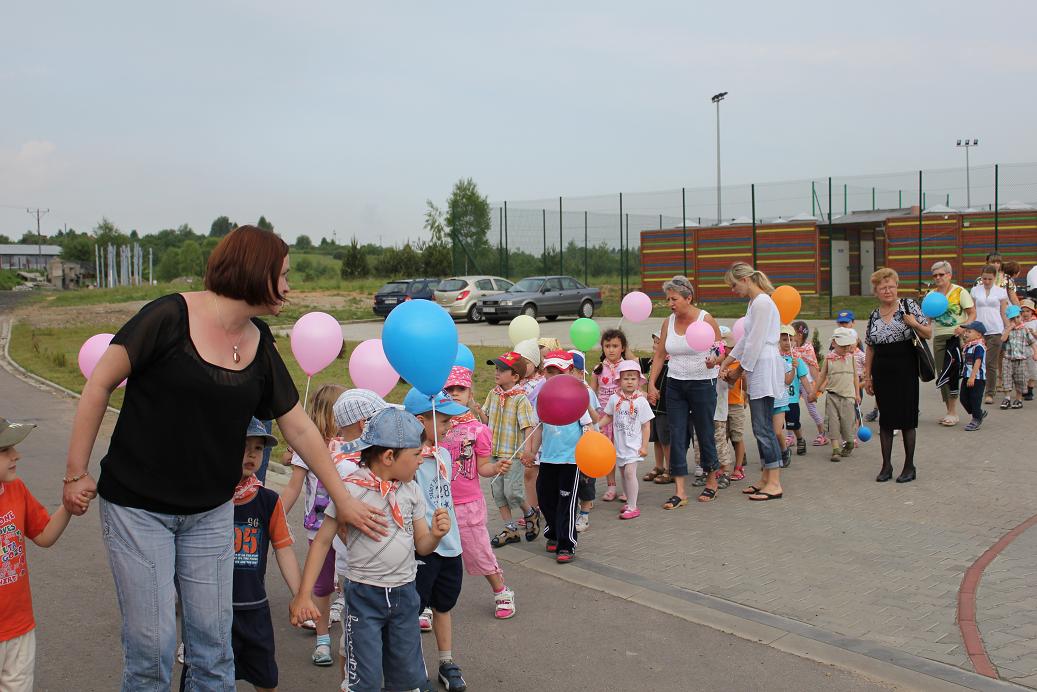 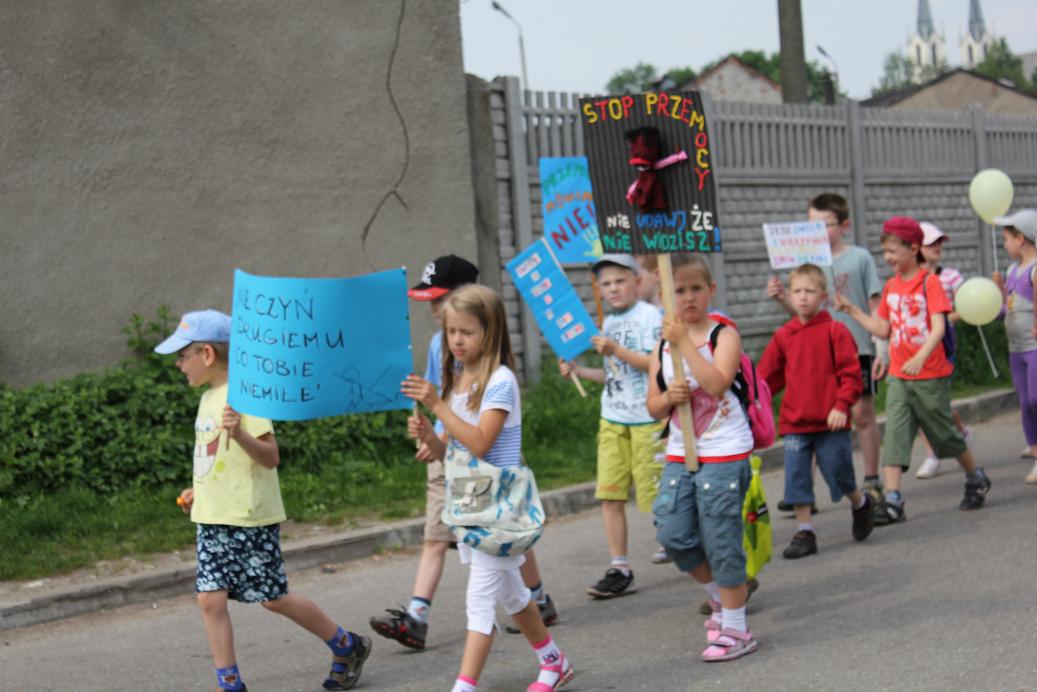 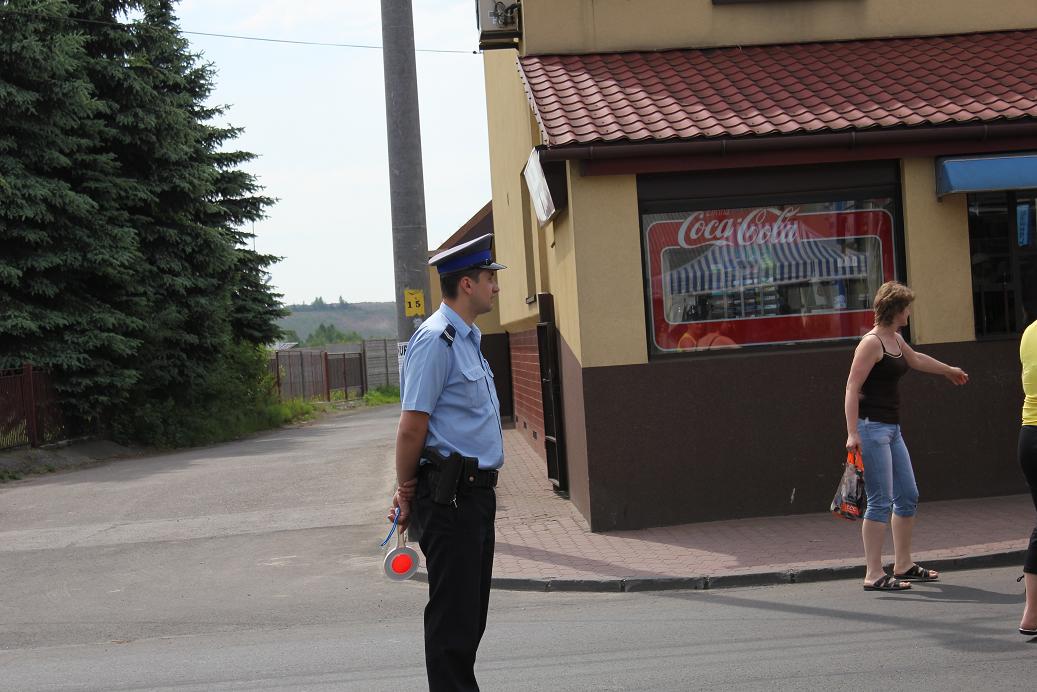 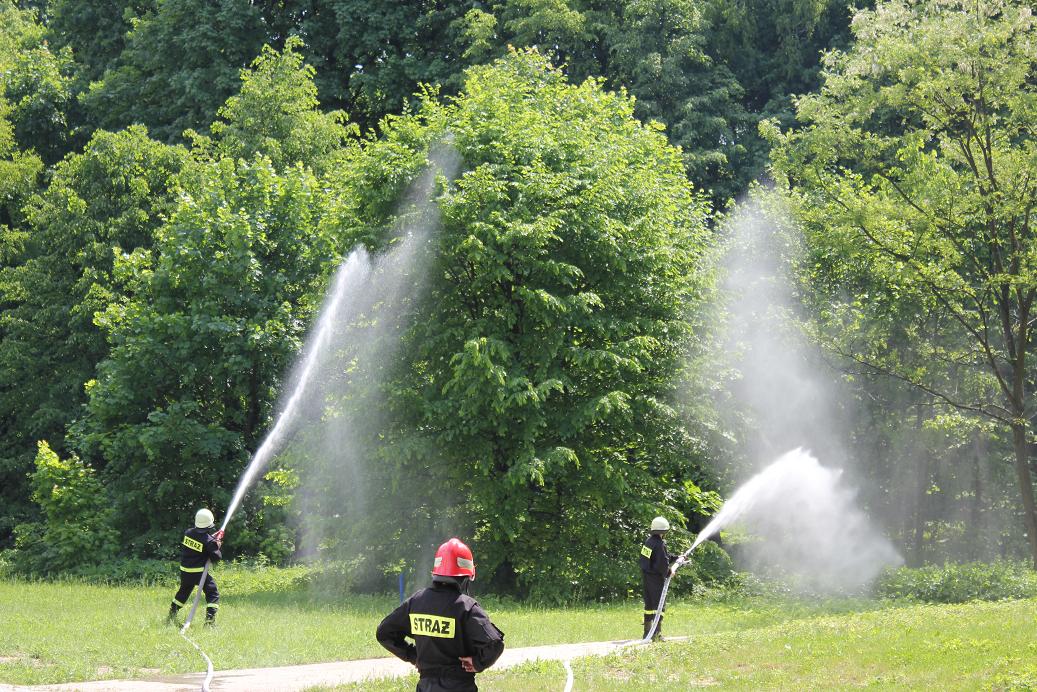 Gmina Bolesław- Gminny Ośrodek Pomocy Społecznej w Bolesławiu zakupił pakiet materiałów Ogólnopolskiej Kampanii „POSTAW NA RODZINĘ”. Pakiet edukacyjny zawiera  min. ulotki i plakaty zawierające wskazówki dla rodziców i dziadków,  dla uczniów i nauczycieli oraz materiały do wykorzystania podczas festynów i organizacji pikników rodzinnych.
Przystąpiono również do Ogólnopolskiej Kampanii „REAGUJ NA PRZEMOC” Pakiet edukacyjny zawiera podstawowe informacje dot. przemocy oraz możliwości instytucjonalne.

Materiały są na bieżąco wykorzystywane podczas prowadzonej akcji informacyjno – edukacyjnej wśród społeczności lokalnej.
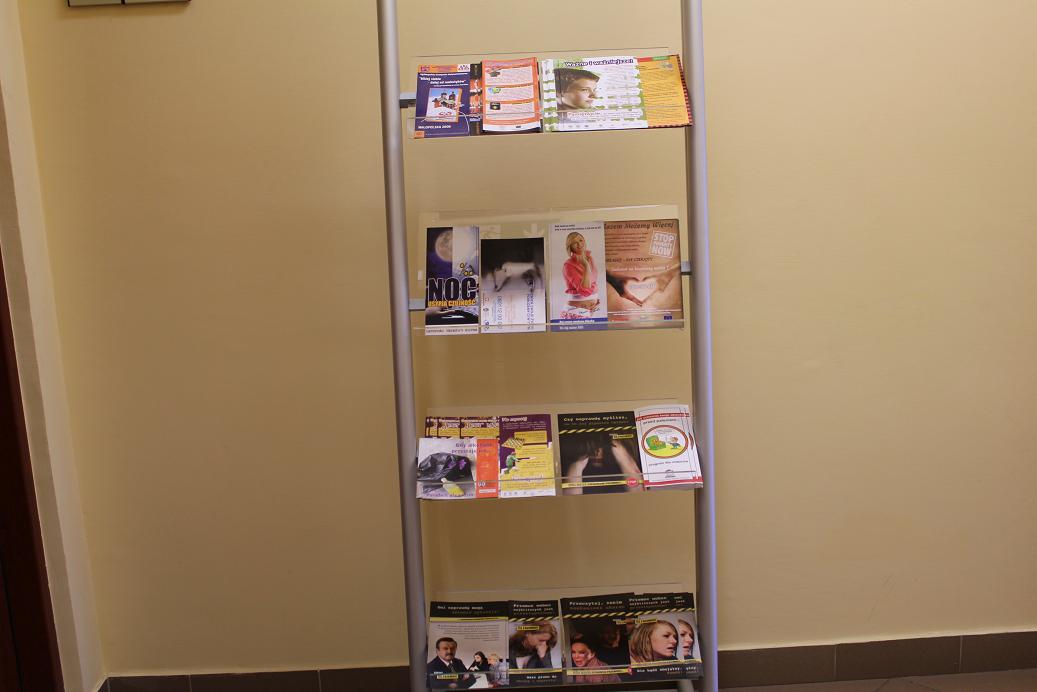 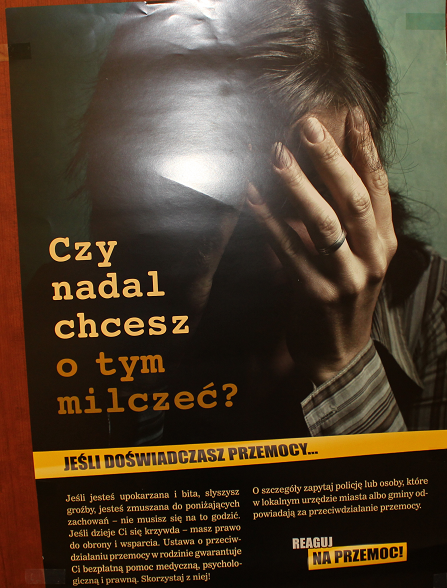 W LOKALNEJ PRASIE  ORAZ NA STRONIE INTERNETOWEJ ZAMIESZCZANE SĄ NA BIEŻACO ARTYKUŁY INFORMACYJNO - EDUKACYJNE
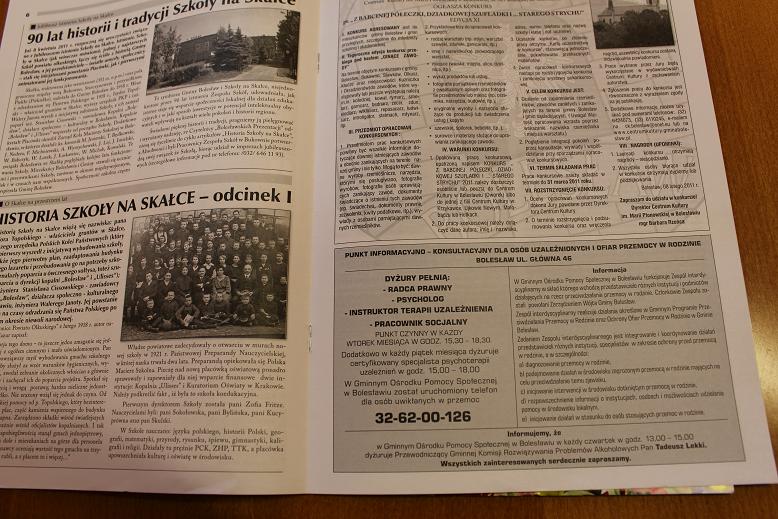 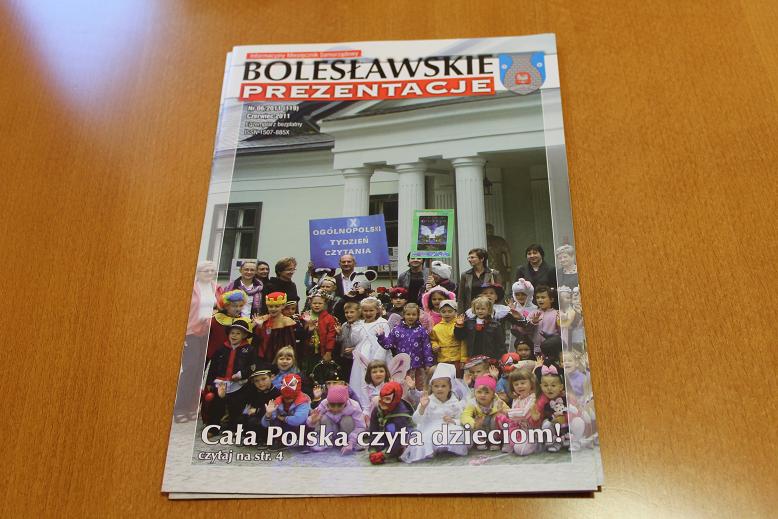 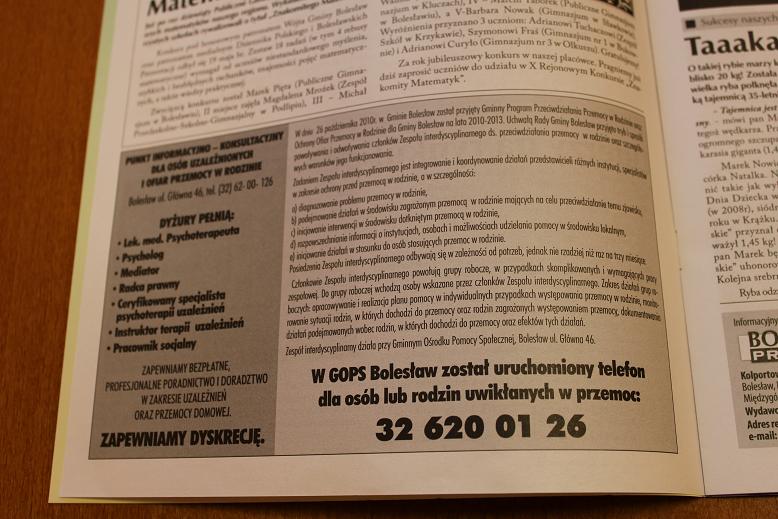 DZIĘKUJEMY ZA UWAGĘ